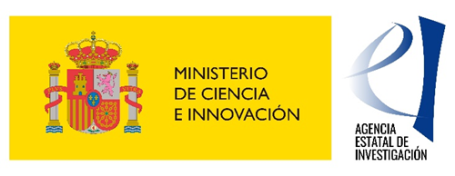 PID2020-116233RB-I00 financé par:
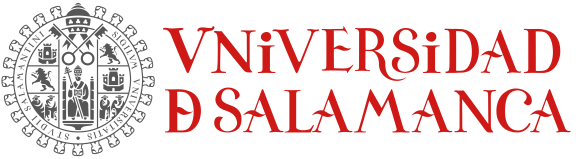 Le Plan de Gestion de données de la recherche : lignes directrices et modèles pour son élaboration
Prof.ª Yolanda Martín González 
Département de la Bibliothèconomie et de la Documentation
UNIVERSITÉ DE SALAMANCA (ESPAGNE)
ymargon@usal.es
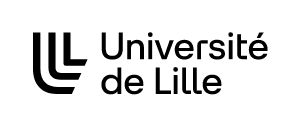 Dèpartement SID
DEUST Bibliothèques
22/03/2023
La Science Ouverte et les données de la recherche
2
Science Ouverte
La science ouverte est un changement de paradigme dans la manière de faire de la science, qui implique de réaliser toutes les étapes ou phases de la recherche scientifique (conception, collecte de données, examen, publication, etc.) avec une vision "ouverte". 

Le changement ne porte donc pas sur ce qui est fait, ni sur les moyens disponibles pour le faire, mais sur la manière de le faire et, par conséquent, il ne s'agit pas d'une rupture scientifique ou technologique, mais d'un caractère social et culturel, d'une nouvelle manière de faire et de comprendre la recherche scientifique.
ABADAL FALGUERAS, E. y ANGLADA FERRER, LL.M. (2020). Ciencia abierta: cómo han evolucionado la denominación y el concepto. Anales de Documentación, 23(1), p. 1. Disponible en: http://dx.doi.org/10.6018/analesdoc.378171
Les données de recherche comprennent les données issues de la recherche ouverte qui peuvent être librement utilisées, réutilisées et redistribuées par quiconque, à condition d'en mentionner l'auteur et, en cas de transformation ou de réutilisation, d'en partager de nouvelles de la même manière.
Open Knowledge Foundation (2014)
Données de la recherche
Directive (UE) 2019/1024 du Parlement Européen et du Conseil du 20 de juin de 2019, concernant le données ouvertes et la réutilisaton de l´information du secteur public.  

.
(27) Le volume des données de la recherche produit connaît une croissance exponentielle et pourrait être réutilisé en dehors de la communauté scientifique. Afin d'être en mesure de faire face efficacement et globalement à des défis de société qui vont croissant, il est devenu crucial et urgent de pouvoir accéder à des données de différentes sources, secteurs et disciplines, les combiner et les réutiliser. 

Ces données comprennent des statistiques, des résultats d'expériences, des mesures, des observations faites sur le terrain, des résultats d'enquêtes, des enregistrements d'entretiens et des images. Elles comprennent également des métadonnées, des spécifications et d'autres objets numériques. 

Les données de la recherche diffèrent des articles scientifiques présentant et commentant des résultats de recherche scientifique effectuée par les auteurs.
[Speaker Notes: Melero, R. (2022). Abrir, compartir, reutilizar los datos de investigación, pilares de la ciencia abierta: aspectos prácticos. https://repisalud.isciii.es/bitstream/handle/20.500.12105/15310/Mesa2_JAEIB_AbrirCompartirReutilizarDatosInvestigacion_2022.pdf?sequence=1]
Types des données
( fondée sur la méthodologie de collecte des données )
Données
d´observation
(no reproductibles)
Données 
d´experimentation
(reproductibles à un coût élevé)
Données de  
simulation
Données 
Informatiques
(reproductibles avec soutien technologique)
Melero, R., & Hernández-San-Miguel, J. (2014). Acceso abierto a los datos de investigación, una vía hacia la colaboración científica. Revista Española De Documentación Científica, 37(4), e066. https://doi.org/10.3989/redc.2014.4.1154
[Speaker Notes: Los datos de investigación podemos clasificarlos en función de su obtención o de la metodología aplicada para ella (Borgman, 2012a y 2012b; FECyT, 2012; MIT Libraries, 2014):
Datos observacionales: registros históricos, se pueden obtener únicamente en un lugar y en un momento en el tiempo (son irrepetibles).
Datos experimentales: datos que acompañan a los experimentos desde su planificación y preparación hasta la obtención de resultados. Con frecuencia son reproducibles pero con un alto coste.
Datos computacionales, compilados y derivados: datos que suelen incluir datos de entrada, ciertos programas y resultados. Reproducibles con soporte tecnológico.
Datos de simulación: datos generados a partir de modelos de prueba donde con frecuencia el modelo de entrada es más representativo que la propia salida de datos.]
Dossiers de laboratoire
Collections d'objets physiques
Carnets de terrain
Échantillons biologiques
Développement de modèles
DATA
«Verbatim» des interviews
Images, photographies
Posters
Slides, dessins et échantillons
Enregistrements sonores
Coupes de films ou de vidéos
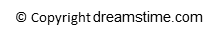 Les projets d'articles scientifiques, les analyses préliminaires, les projets de recherche, les évaluations par les pairs, les rapports ou toute autre information (conversations informelles) entre les membres d'un groupe de recherche ne sont PAS des données de recherche et ne peuvent donc pas être partagés.
Roa-Martínez, S. M.; Vidotti, S. A. B.; Santana, R. C.  (2017). Estructura propuesta del artículo de datos como publicación científica. Revista Española de Documentación Científica,  40(1):  e167.  doi:  http://dx.doi.org/10.3989/redc.2017.1.1375
Tena-Parera, D. (2019). El valor de los datos. Questiones publicitarias, 24, pp. 71-76.
DOI: https://doi.org/10.5565/rev/qp.338
Mandats institutionnels
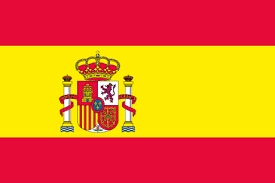 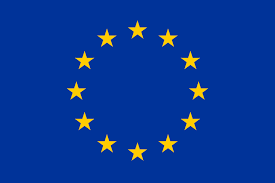 PROJETS EUROPÉENS
PROJETS EN ESPAGNE
Depuis 2017, les bénéficiaires du Plan État ont l'obligation de déposer en libre accès à la fois les résultats et les données issues et/ou collectées lors des recherches financées par le programme.
Programmes-cadres de l'Union européenne pour la recherche et l'innovation (R&D) : HORIZONTE 2020 (2017-2020) et HORIZONTE EUROPE (2021-2027).
A partir de 2020, les bénéficiaires du Plan d'Etat devront obligatoirement déposer en libre accès les résultats et les données issus et/ou collectés lors des recherches financées par le programme.
Délai : jusqu'à 2 ans après la fin du projet.
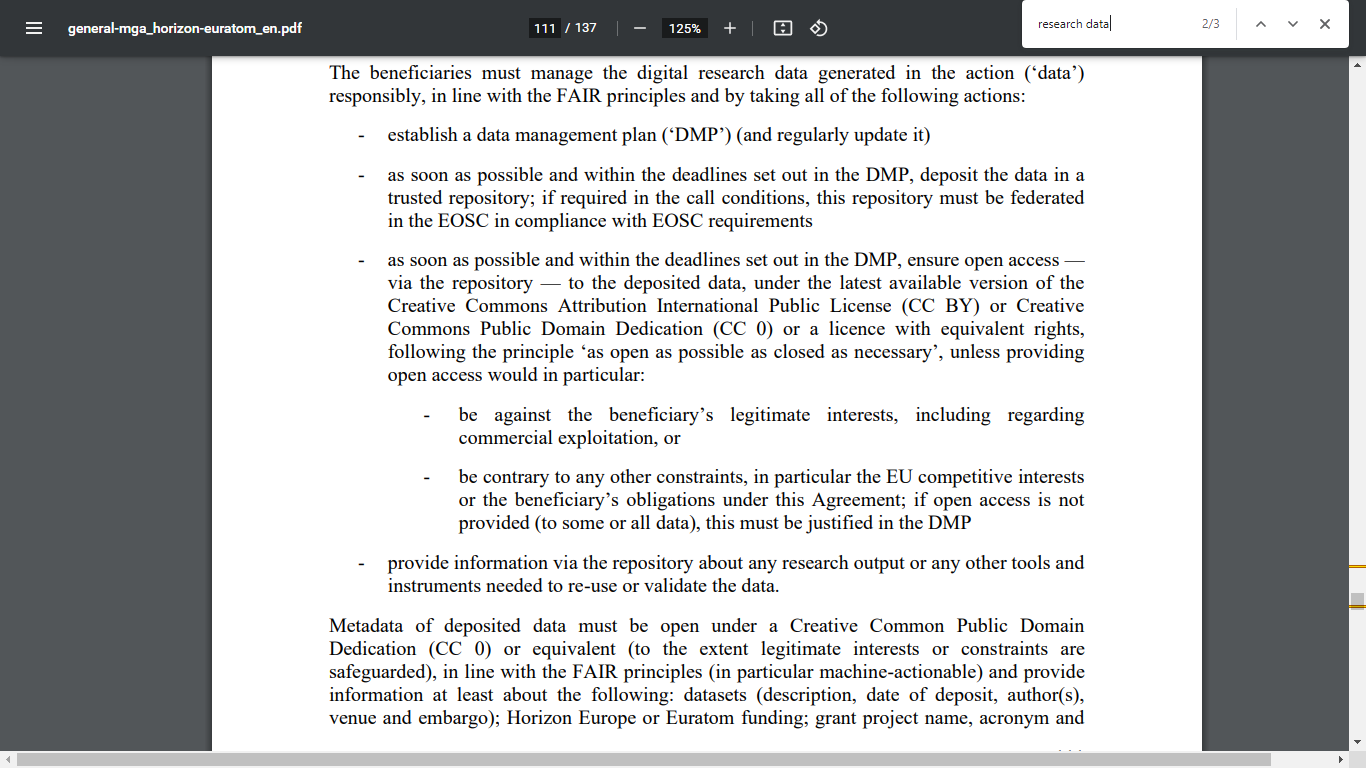 HORIZON EUROPE (2022)
Open Science: 
research data 
management
(p. 111)
HORIZON EUROPE (2022): https://ec.europa.eu/info/funding-tenders/opportunities/docs/2021-2027/common/agr-contr/general-mga_horizon-euratom_en.pdf
[Speaker Notes: Traducción: Los beneficiarios deberán gestionar los datos digitales de investigación generados en la acción ("datos") de forma responsable, en consonancia con los principios FAIR y adoptando todas las medidas siguientes
establecer un plan de gestión de datos ("PGD") (y actualizarlo periódicamente)
tan pronto como sea posible y dentro de los plazos establecidos en el DMP, depositar los datos en unrepositorio de confianza; si así se exige en las condiciones de la convocatoria, este repositorio deberá estar federadoen el EOSC de conformidad con los requisitos del EOSC
tan pronto como sea posible y dentro de los plazos establecidos en el DMP, garantizar el acceso abierto -a través del repositorio - a los datos depositados, con arreglo a la última versión disponible de la normaCreative Commons Reconocimiento Internacional Licencia Pública (CC BY) o CreativeCommons Public Domain Dedication (CC 0) o una licencia con derechos equivalentes,siguiendo el principio "tan abierto como sea posible tan cerrado como sea necesario", a menos que proporcionarel acceso abierto- sea contrario a los intereses legítimos del beneficiario, incluidos los relativos ala explotación comercial, o- sea contrario a cualquier otra restricción, en particular a los intereses competitivos de la UEo las obligaciones del beneficiario en virtud del presente Acuerdo; si no se facilita el acceso abiertosi no se proporciona acceso abierto (a algunos o a todos los datos), deberá justificarse en el plan de gestión de datos- proporcionar información a través del repositorio sobre cualquier resultado de la investigación o cualquier otra herramienta o instrumento necesario para reutilizar o validar los datos.instrumentos necesarios para reutilizar o validar los datos.Traducción realizada con la versión gratuita del traductor www.DeepL.com/Translator]
Data Sharing
Il s'agit de partager avec d'autres chercheurs les données que notre recherche a produites à partir de la recherche sur le terrain, ou de la collecte de sources primaires (entretiens, recherche participative...) ou même que nous avons obtenues à partir de sources secondaires (analyse de contenu...) afin que, sur la base de ces données, d'autres recherches puissent être menées sur d'autres objets d'étude, ou que notre recherche puisse être reproduite. Ainsi, nos données "brutes" pourront être réutilisées par d'autres chercheurs.
Tena-Parera, D. (2019). El valor de los datos. Questiones publicitarias, 24, pp. 71-76.
https://doi.org/10.5565/rev/qp.338
[Speaker Notes: Nos referimos a la compartición de los datos “Data Sharing” que han sido obtenidos para una investigación de manera que puedan ser utilizados por otros investigadores en otras investigaciones (Fienberg et al, 1995).
“En determinados ámbitos del conocimiento, esta es una tendencia al alza. En concreto, en el mundo anglosajón, ya se da por hecho que en determinadas áreas como puede ser el de las ciencias de la salud el data sharing sea una ventaja. Y no es el único ámbito, también el tecnológico puede ser un buen ejemplo” (Tena-Parera, 2019, p. 73).]
Qui peut piloter Data sharing  ?
Springer (2018): Open Data Badge

Center for Open Data Science (répertoire de revues ayant des pratiques de science ouverte)
[Speaker Notes: Data sharing = Le partage de données]
Exigences d'Horizon Europa en matière de science ouverte (résumé)
Publications
Dépôt des articles : version publiée ou version acceptée.
Licence : CC ou similaire
Quand : dès que possible, au plus tard au moment de la publication
Où : dépôt (libre choix)
Données
« Aussi ouvert que possible, aussi fermé que nécessaire »
Déposer dans un dépôt sécurisé (trusted) le plus rapidement possible et conformément au plan de gestion des données.
Licence Creative Commons by ou Creative Commons Public Domain Dedication CC0
Plan de Gestion de Données (livrable)
Research Data Sharing: politiques éditoriales
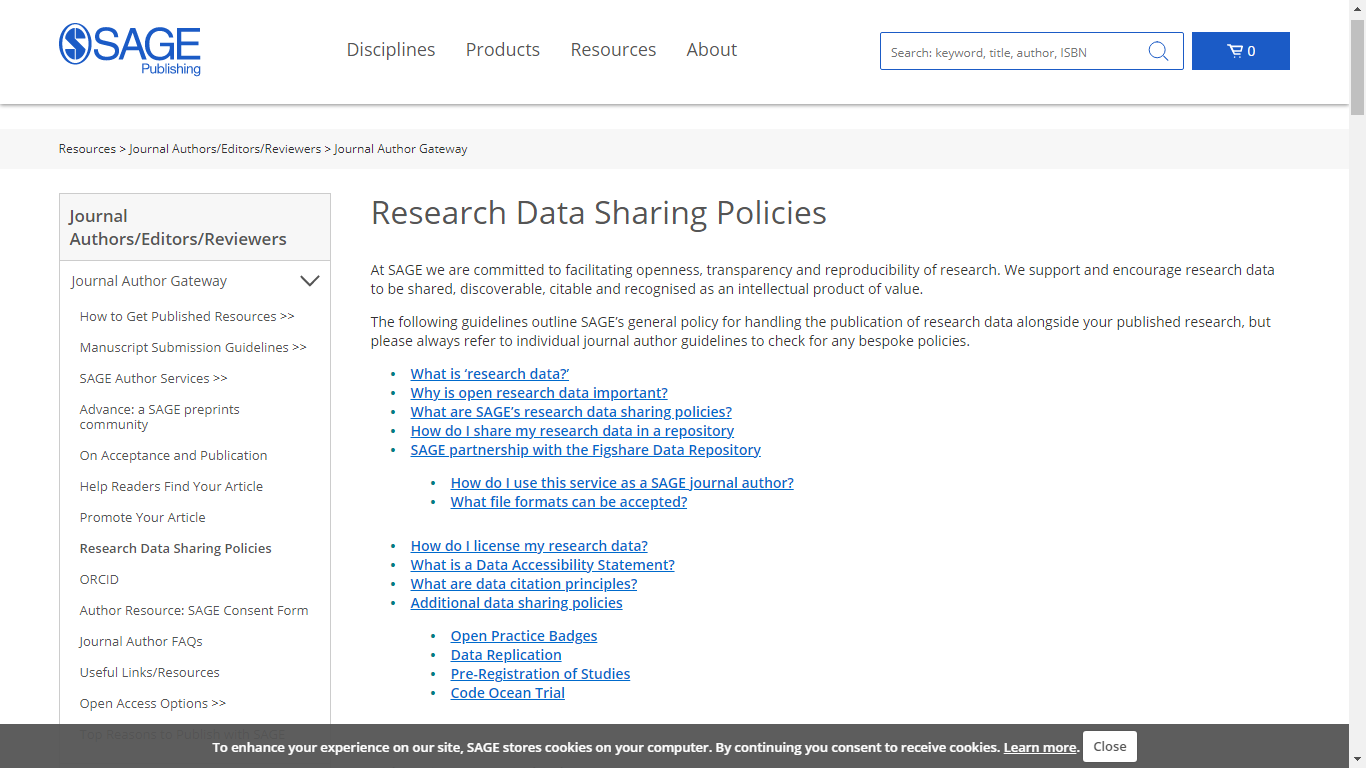 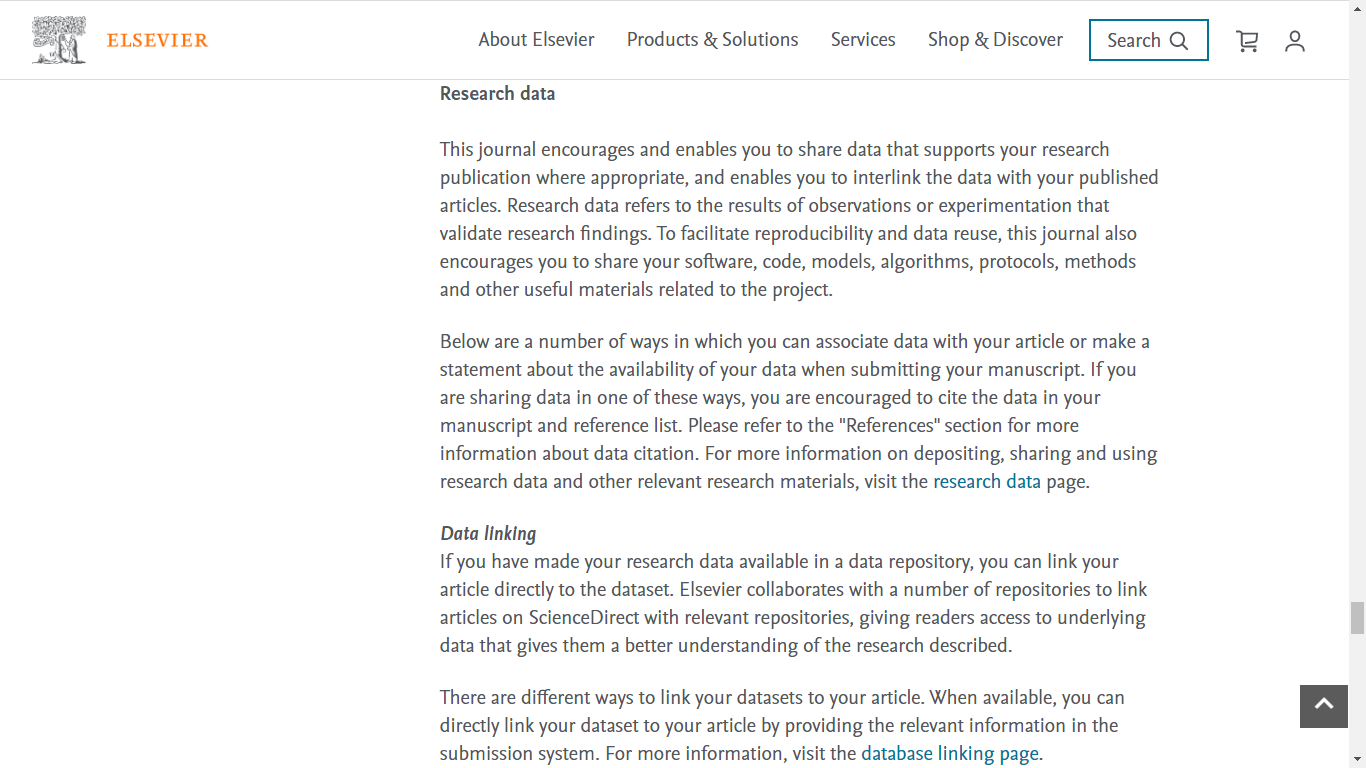 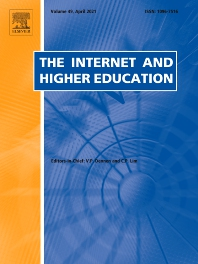 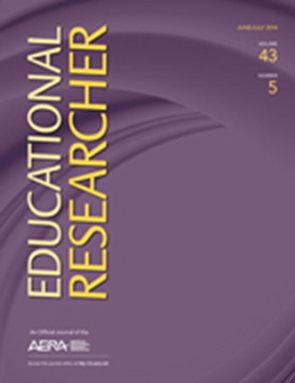 OPEN
RESEARCH
DATA
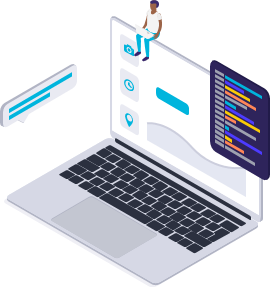 DATA JOURNAL
«DATA PAPERS»
Data Paper (exemple)
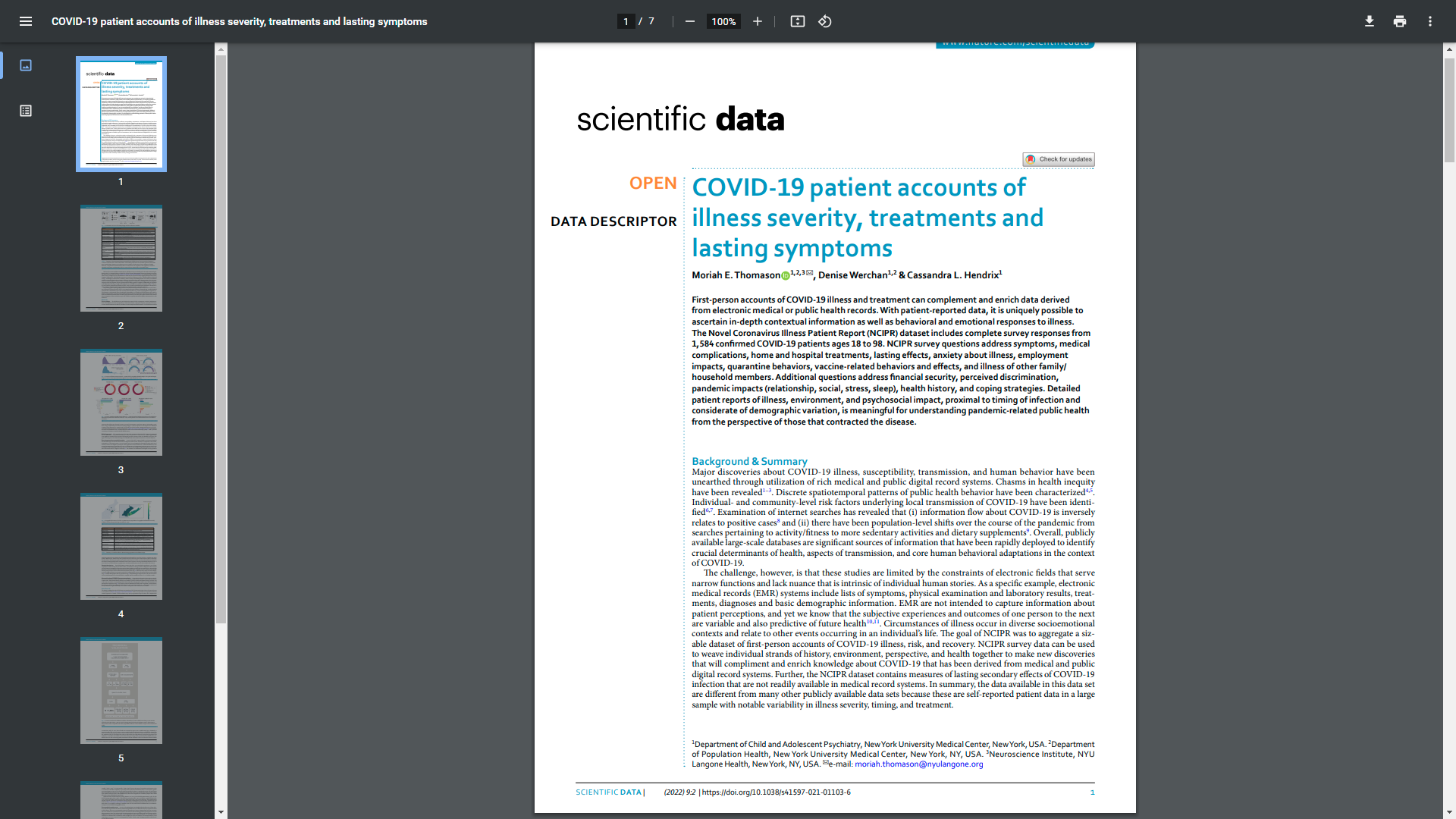 Décrit - de manière structurée - les ensembles de données générés au cours de la recherche.
Facilite la compréhension des ensembles de données.
Promouvoir la reconnaissance scientifique et académique de l'auteur ou des auteurs.
Thomason, M. E., Werchan, D., & Hendrix, C. L. (2022). COVID-19 patient accounts of illness severity, treatments and lasting symptoms. Scientific data, 9(1), 2. https://doi.org/10.1038/s41597-021-01103-6
Recommandations
Conseiller les chercheurs sur le processus de dépôt des données dans des référentiels sécurisés, en indiquant toujours correctement leur affiliation, la description correcte des métadonnées, et en insistant sur la nécessité de lier les données aux publications.

Continuer à diffuser et à encourager la formation à la gestion des données de recherche qui contribue à une culture de partage, d'accès et de réutilisation des données de recherche et à une plus grande sensibilisation aux avantages de rendre vos données FAIR (Findable, Accesible, Interoperable and Reusable). 

Mettre en œuvre des mécanismes d'incitation et de récompense pour contribuer à l'ouverture des données de recherche en tant que bonne pratique scientifique ouverte.
CRUE-Rebiun (2022).  Datos de investigación en las universidades españolas.  http://hdl.handle.net/20.500.11967/1170
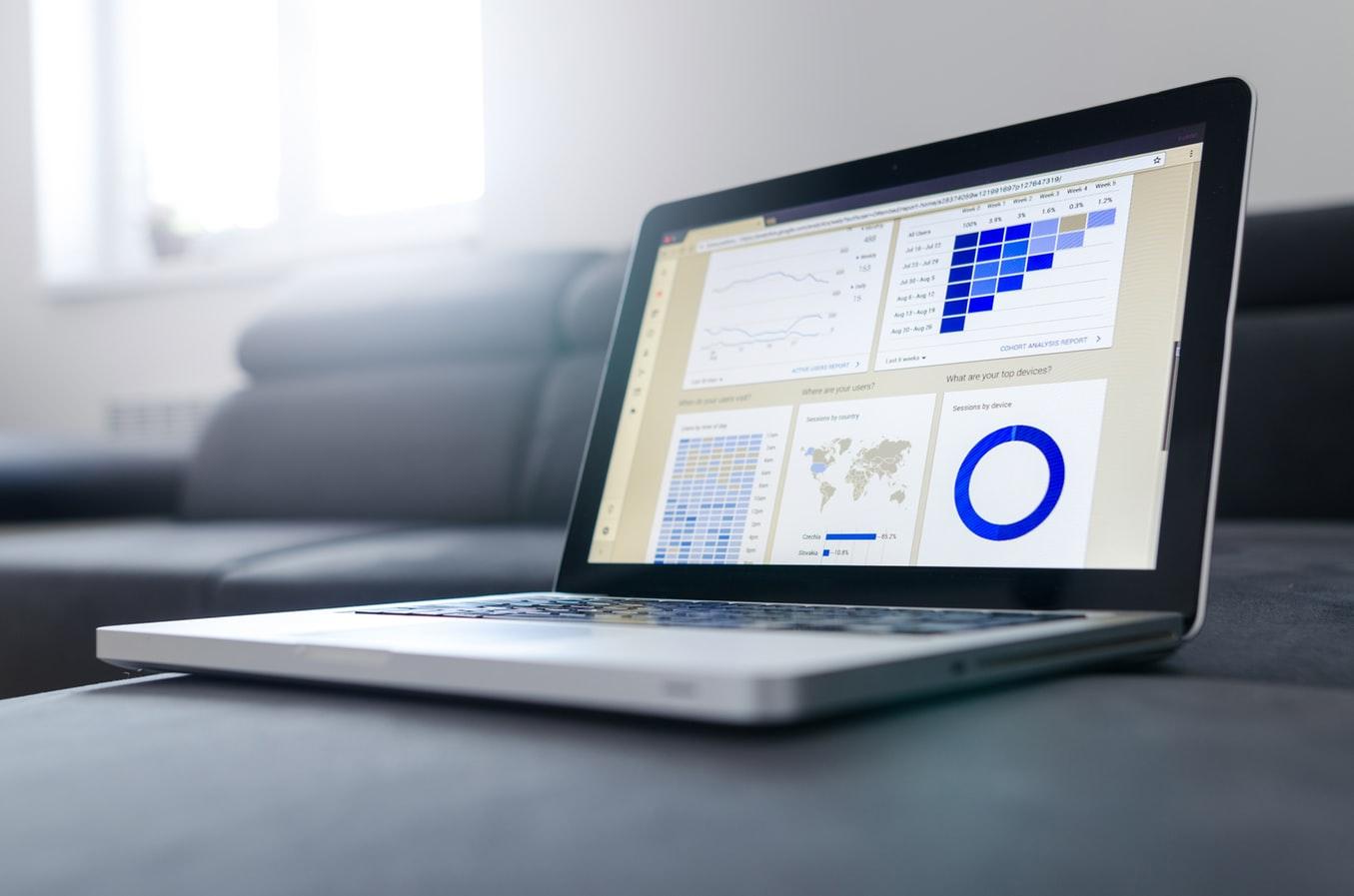 LE PLAN DE GESTION DES DONNÉES
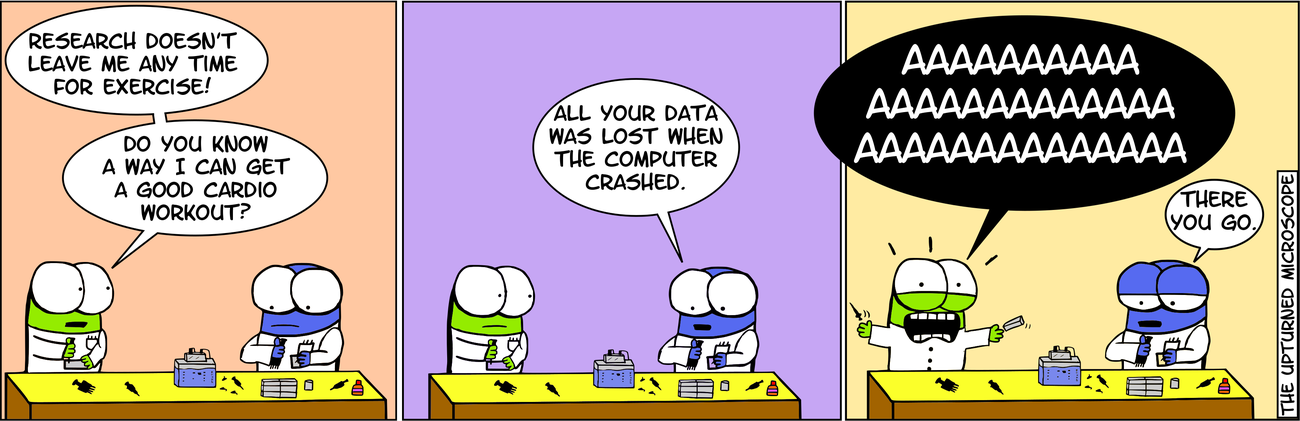 https://library.rgu.ac.uk/researchdata
[Speaker Notes: Traducción: 
¡La investigación no me deja tiempo para hacer ejercicio!¿Conoces alguna forma de hacer ejercicio cardiovascular? 
Todos tus datos se perdieron cuando el ordenador se estropeó.
AAAAAA
Ya está.]
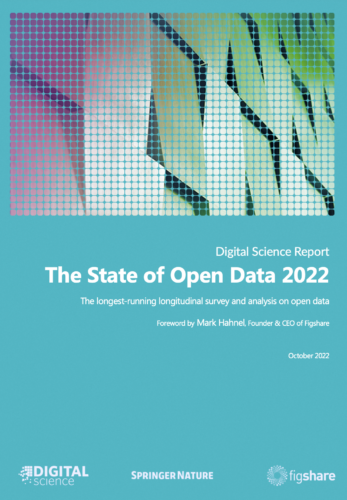 Data Literacy
"Les chercheurs continuent à demander davantage de formation ou d'informations sur les politiques d'accès, de partage et de réutilisation (55 %), ainsi que des stratégies de stockage et de gestion des données à long terme (52 %), ce qui constitue un besoin essentiel pour les aider à partager leurs données.
Un peu moins d'un quart des répondants ont indiqué qu'ils avaient déjà reçu une aide pour planifier, gérer ou partager leurs données de recherche.
20
https://www.digital-science.com/resource/the-state-of-open-data-2022/
Data literacy est la capacité d'une personne à lire et à comprendre la signification des données, ce qui aide tout citoyen à prendre des décisions qui affectent son travail professionnel et/ou sa vie quotidienne, sur la base de données. Data literacy est la capacité de identifier quelles données nous recherchons, pourquoi et dans quel but nous les recherchons, comment les trouver, comment les lire et comment les interpréter afin de prendre des décisions.
Martín-González, Y; Iglesias-Rodríguez, A. (2022). Alfabetización en Datos en las bibliotecas-CRAI españolas: Análisis descriptivo y propositivo. Revista Española de Documentación Científica, 45 (2), e322. https://doi.org/10.3989/redc.2022.2.1857
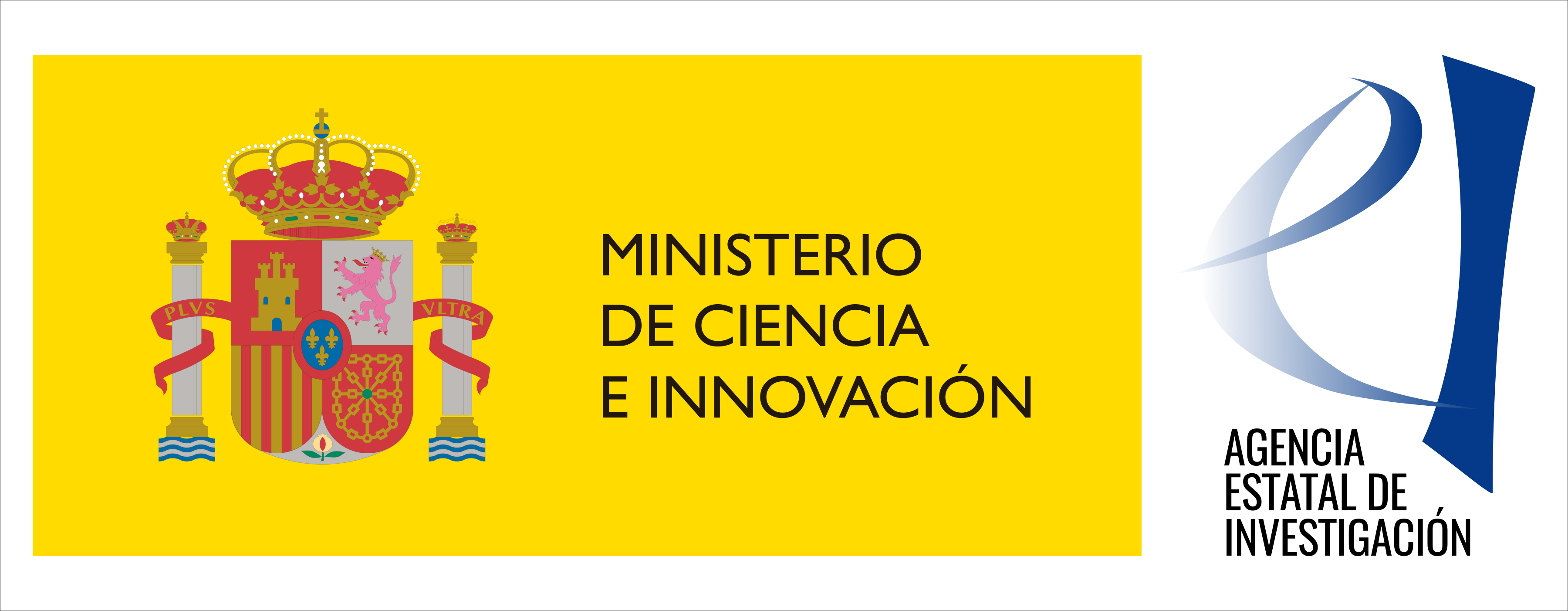 Project PID2020-116233RB-I00 financé par:
21
Un plan de gestion des données est un document formel et évolutif qui accompagne le processus de recherche et permet d'identifier, d'enregistrer et de préserver correctement les données collectées et/ou générées au cours de la recherche.
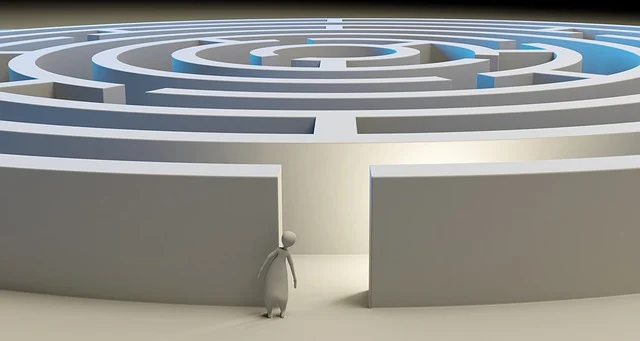 L´objetif
Il permet de trouver facilement les données, de les conserver en toute sécurité et de disposer d'une documentation suffisante pour pouvoir les utiliser pendant et après l'enquête.
Le Plan de Gestion de Données doit être rédigé spécifiquement pour la recherche à effectuer.
Prendre en compte
Préparer le Plan de Gestion de Données
Choisir le meilleur depôt
Étapes ou stades
Choisir la meilleure archive
Diffuser les données
Citer les données
Systèmes de citation
Exigences FAIR
25
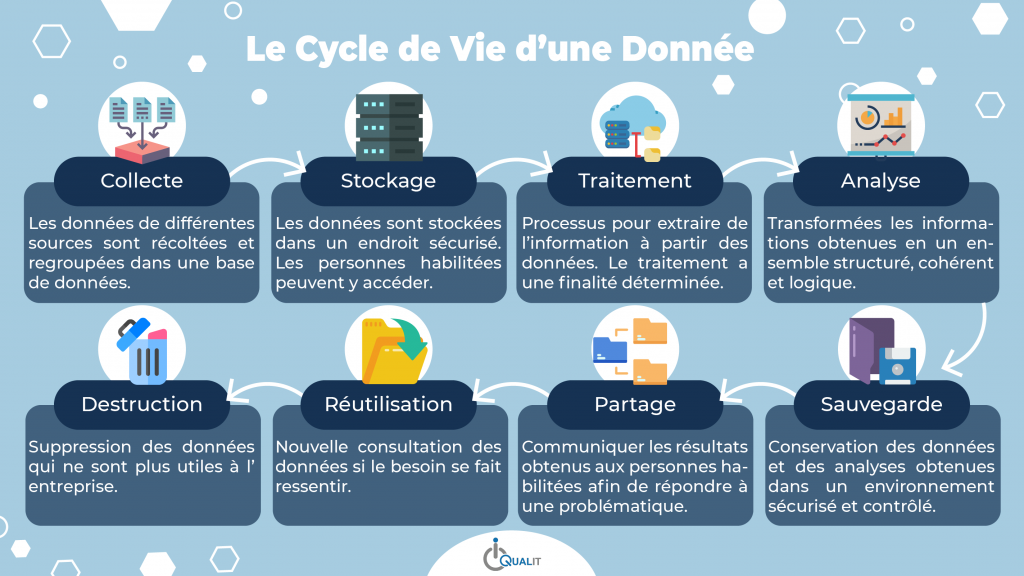 https://www.iqualit.com/article/quel-est-le-cycle-de-vie-de-vos-donnees-electroniques/
4. Concevoir une stratégie de stockage (pendant le processus) et de conservation des données en les déposant dans un dépôt.
PLAN
5. Prendre en compte des questions telles que la propriété intellectuelle et le traitement des données sensibles
DONNÉES
GESTION
6. Sélectionnez et décrivez les données qui seront diffusées et conservées, comment (sous forme d'informations complémentaires à l'article ou de document de données) et où (dans quelle archive)
1. Recenser les données qui seront générées par la recherche
2. Définir comment les données seront organisées et gérées
3. Expliquer comment les données seront caractériser
© Copyright Showeet.com
ACTIONS
(Thèses de master et de doctorat)
Noms de fichiers, contrôle des versions, logiciels nécessaires
Identifier les informations à traiter, consulter s'il existe des normes ou des schémas de métadonnées, identifier les outils pour les gérer.
Typologie, origine, volume, formats et fichiers
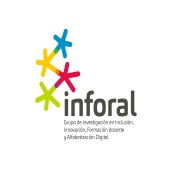 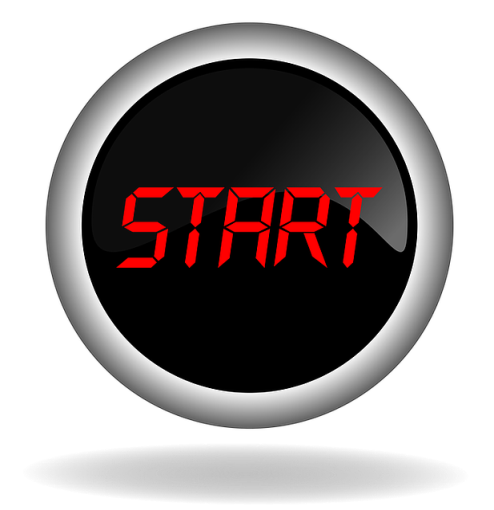 Point de départ
Quelles données vais-je générer et/ou collecter au cours de ma recherche ?
Comment vais-je organiser et gérer les données ?
Comment vais-je nommer les fichiers et les dossiers dans lesquels je vais conserver les ensembles de données et contrôler les différentes versions des fichiers ? 
Comment vais-je nommer les fichiers et les dossiers dans lesquels je vais conserver les ensembles de données et contrôler les différentes versions des fichiers ?
Comment vais-je documenter chaque ensemble de données ?
Où vais-je les stocker (pendant la recherche) ?
Quelles données vais-je rendre publiques et où vais-je les déposer ? 
Dans quels formats et sous quelles licences ?
Quelles considérations éthiques dois-je prendre en compte ? Comment traiterai-je les ensembles de données contenant des informations sensibles et/ou personnelles ?
Comment vais-je assurer leur conservation ?
Où puis-je consulter les données de recherche produites par d'autres chercheurs ? Comment puis-je citer des données de recherche ?
28
Se rappeler la différence entre…
Données de recherche
Résultats de la recherche
Ils sont générés et/ou collectés, traités et/ou rassemblés au cours du processus de recherche.
C´est le résultat de la recherche 
(Publications)
OPEN DATA
OPEN ACCESS
29
1. Données de recherche : types, volume, formats et fichiers
Données Textuelles
Données Numériques
Données Multimédia
Questionnaires, transcriptions d'entretiens, protocoles, journaux, méthodologies, notes, bibliographies, etc.

(Word, Pdf, html, xml…)
Résultats de tests, données statistiques, feuilles de calcul, etc.


(Xls, DTA, SAS, SVA,…)
Photographies, images, audios, vidéos, etc.


(jpeg, png, tiff, mp3, mpeg.,…)
Martín-González, Y. ., & Iglesias-Rodríguez, A. . (2022). Alfabetización en Datos en las bibliotecas-CRAI españolas: Análisis descriptivo y propositivo. Revista Española De Documentación Científica, 45(2), e322. https://doi.org/10.3989/redc.2022.2.1857
30
1. Données de recherche : types, volume, formats et fichiers
Enregistrer la façon dont les données ont été générées et/ou leur origine.
Format de fichier : utiliser des formats standard et ouverts (non propriétaires) pour encourager l'utilisation, la réutilisation et la distribution des données.
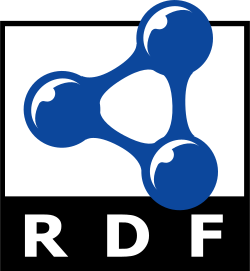 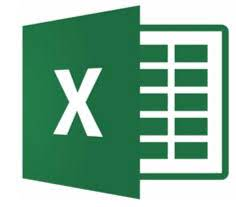 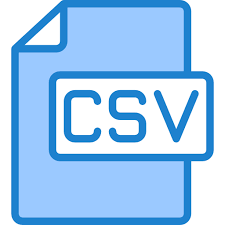 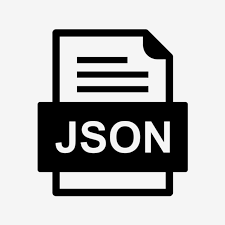 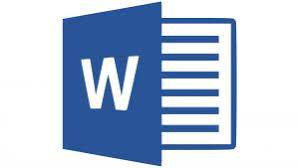 2. Comment les données seront-elles organisées et gérées ?
Nom des fichiers

 Attribuez des noms courts et explicites, utilisez des traits de soulignement et, pour les dates, utilisez le format AAAAMMJJ

TM_sec.1         
 Enquête_résultats         TM_Introduction_20230322
Versions des fichiers

Utilise un système séquentiel ; ajoute un statut (par exemple, projet, final, provisoire, etc.)

TM_Bibliographie_v.01             Chap.1_20230322_final

Enregistrez différentes copies des fichiers et supprimez les versions obsolètes.
Dossiers

Organiser les données par type et/ou par activité de recherche.
Créez des structures comprenant un maximum de 3 ou 4 niveaux de dossiers.
Ne pas inclure plus de 10 fichiers par dossier.
3. Comment documenter les données ?
"La description des ensembles de données se fait au moyen de métadonnées, c'est-à-dire d'informations structurées, qui facilitent la recherche, l'accès, la visibilité et la préservation. Une description précise et complète fournit un contexte pour les données, ce qui les rend trouvables, accessibles, interopérables et réutilisables. En bref, les données FAIR (Findable, Accessible, Interoperable, Reusable)”.
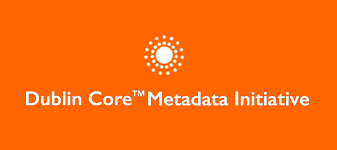 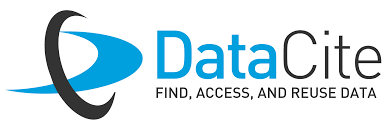 REBIUN (2017). Elaborar una plantilla con los metadatos básicos para la descripción de datos de investigación en los repositorios institucionales, p. 3. https://www.rebiun.org/sites/default/files/Metadatos_datos_investigacion_20171020.pdf
https://datacite.org/
Caractériser les données
Facile à trouver : Identifiants, mots-clés, normes de métadonnées, etc.
Accesibles : Dépôt où les données sont localisées.
Interoperables : Ils permettent l'échange entre les plates-formes.
Réutilisables: Licences d'utilisation ; les données sont documentées et leur informations sur l'origine des données.
Funtions des métadonnées
LA DÉCOUVERTE
L´EMPLACEMENT
LA RÉUTILISATION
1
3
5
2
4
6
LA PRESERVATION
L´UTILISATION
LA RECUPERATION
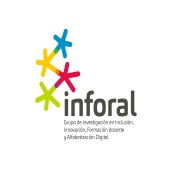 REBIUN (2017). Elaborar una plantilla con los metadatos básicos para la descripción de datos de investigación en los 
repositorios institucionales, pp. 4-5.
4. Stockage des données(pendant la recherche)
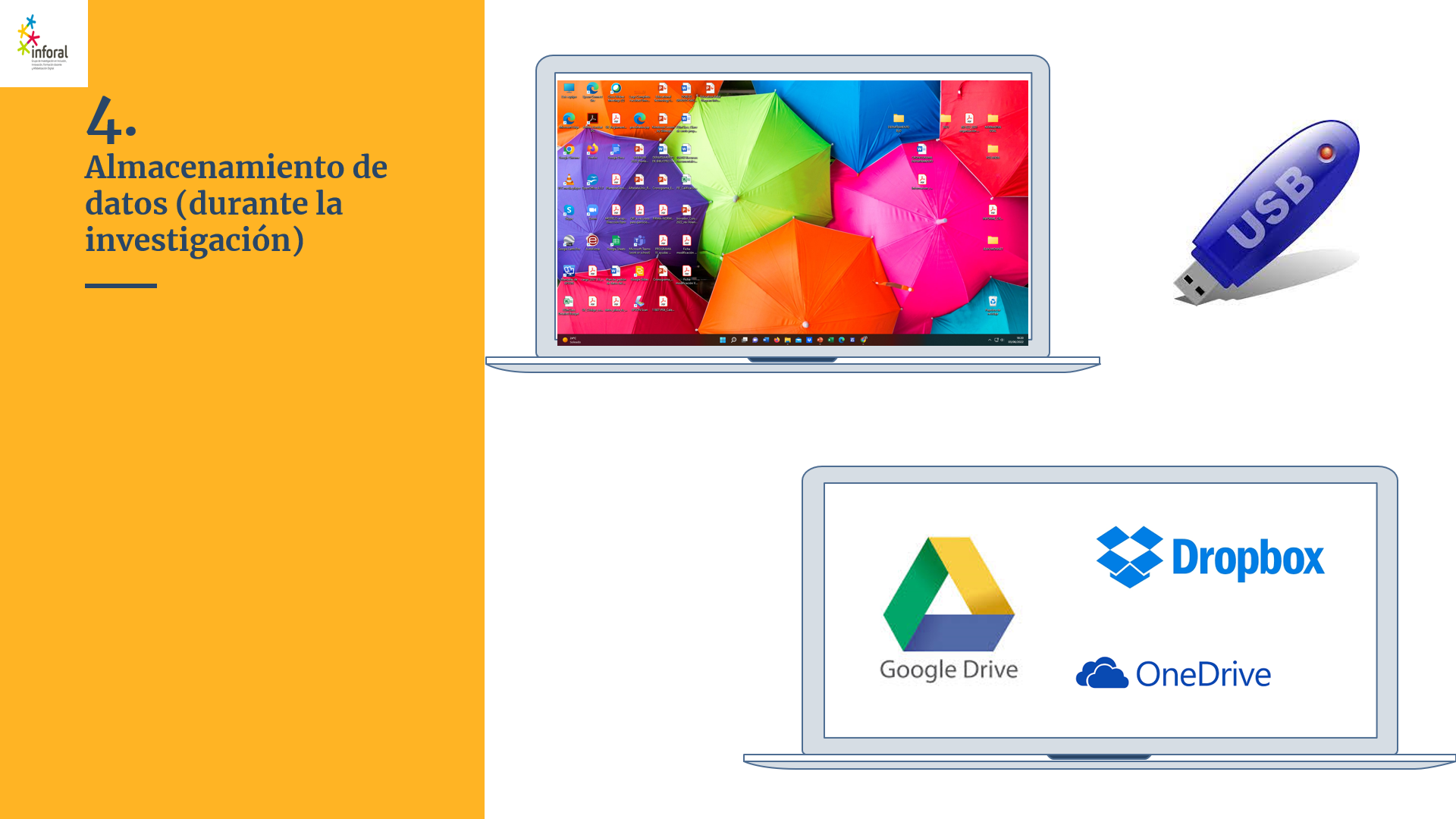 5. Politiques de données
Protection des données
Propiété intellectuelle
Restrictions légales
Aspects éthiques
37
Données personnellesToute information relative à une personne physique identifiée ou identifiable ("personne concernée").
38
Recherche impliquant des participants humains
Confidentialité
Enregistrement de l'anonymisation et de l'utilisation de pseudonymes
Des données
Des infromations
Comité d'éthique compétent
Accords de consentement formels
Le consentement formel
Librement consentiPas de coercition.
EspecifiqueQuelles sont les données à caractère personnel et à quelles fins seront-elles utilisées ?

Sans ambiguïetéPrésentation claire
InforméQuel type de données, comment seront-elles utilisées, dans quel but ?  
     Droit de retirer son consentement.
Jacques Flores Dourojeanni. (2020, june 23). OpenAIRE Webinar: RGPD y aspectos legales relacionados con la gestión de datos de investigación. Zenodo. https://doi.org/10.5281/zenodo.3904274
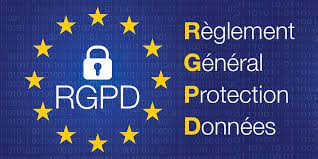 Le GDPR reconnaît deux utilisations différentes des données dans la recherche :

L'utilisation de données directement collectées pour une finalité spécifique (utilisation primaire).

L'utilisation de données initialement collectées à des fins scientifiques, mais qui peuvent ensuite être utilisées à d'autres fins de recherche (utilisation secondaire).
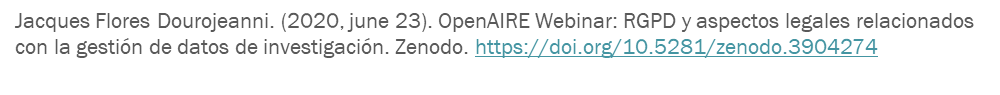 6. Sélectionner et décrire les données qui seront diffusées, comment et où (y compris la conservation)
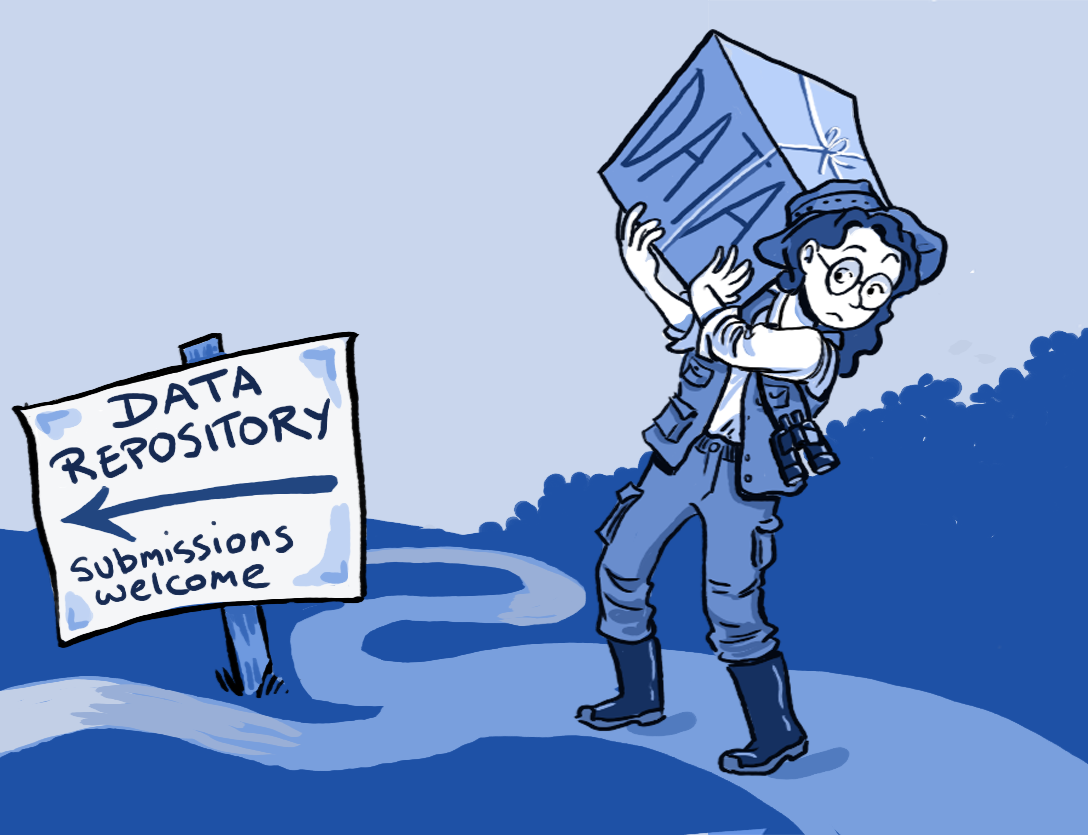 “As an exception, the beneficiaries do not have to ensure open access to specific parts of their research data if the achievement of the action's main objective, as described in Annex I, would be jeopardised by making those specific parts of the research data openly accessible. In this case, the data management plan must contain the reasons for not giving access.”

Horizon 2020, Model Grant Agreement
42
[Speaker Notes: Traducción: "Como excepción, los beneficiarios no tienen que garantizar el acceso abierto a partes específicas de sus datos de investigación si la consecución del objetivo principal de la acción, tal y como se describe en el anexo I, se viera comprometida al hacer que esas partes específicas de los datos de investigación fueran accesibles abiertamente. En este caso, el plan de gestión de datos debe contener las razones para no dar acceso".]
Méthodologie pour décider quelles données conserver et quelles données supprimer(Digital Curation Center)
1. Identifier les objectifs que les données peuvent servir
2. Identifier les données à préserver par mandat
3. Identifier les données à conserver
4. Évaluation des coûts
43
Fuente: https://www.dcc.ac.uk/guidance/how-guides/five-steps-decide-what-data-keep#3
Entrepôt et curation des données
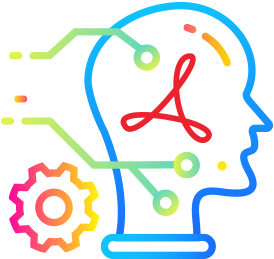 La curation des données comprend : l'organisation, la description, la préservation, la publication, la protection de la vie privée et de la confidentialité, la facilitation de la découverte, de l'accès et de la réutilisation des données. 

Le dépôt et la publication ultérieure dans un dépôt nécessitent des experts du domaine et du personnel du référentiel ayant des compétences en matière de catalogage et impliquent un dialogue qui commence par la reconnaissance et la familiarisation avec le travail de chacun. Cela implique de connaître ou d'apprendre les normes de description des données en fonction de leur domaine.
https://blog.bisok.com/via/what-is-a-data-curation-and-enrichment-hub-and-why-do-i-need-one
44
Curation des contenus
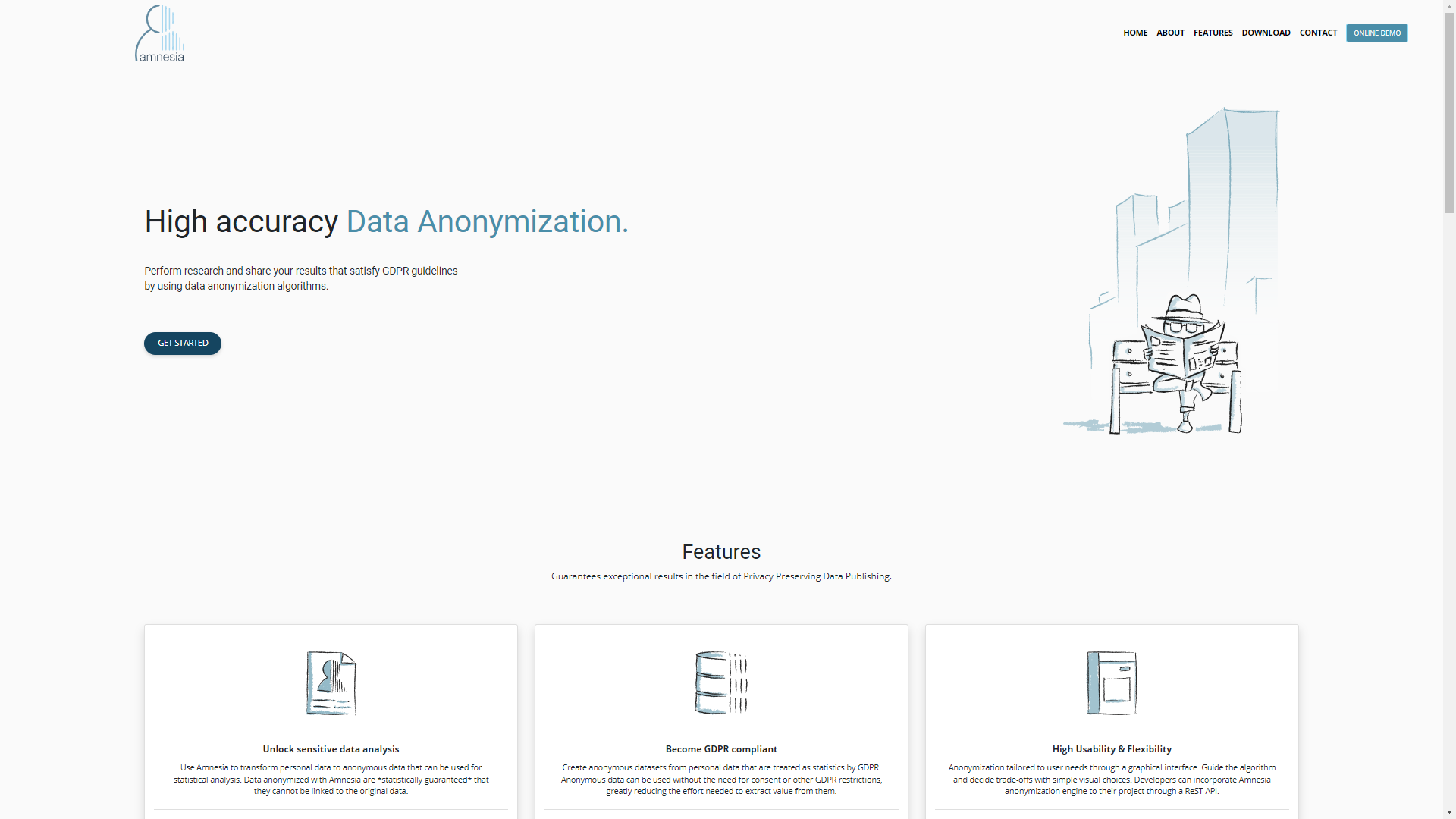 AMNESIA
https://amnesia.openaire.eu/
Publier les données
"Aussi ouvert que possible, aussi fermé que nécessaire".
Publier des données équivaut à publier un article : 

Les données doivent être décrites (métadonnées), 
Faire l'objet d'un examen de qualité (méthodologie, pertinence...) 
Permettre la recherche, 
Identification sans ambiguïté 
Les données doivent être trouvables.
Les données doivent pouvoir être citées comme des articles.
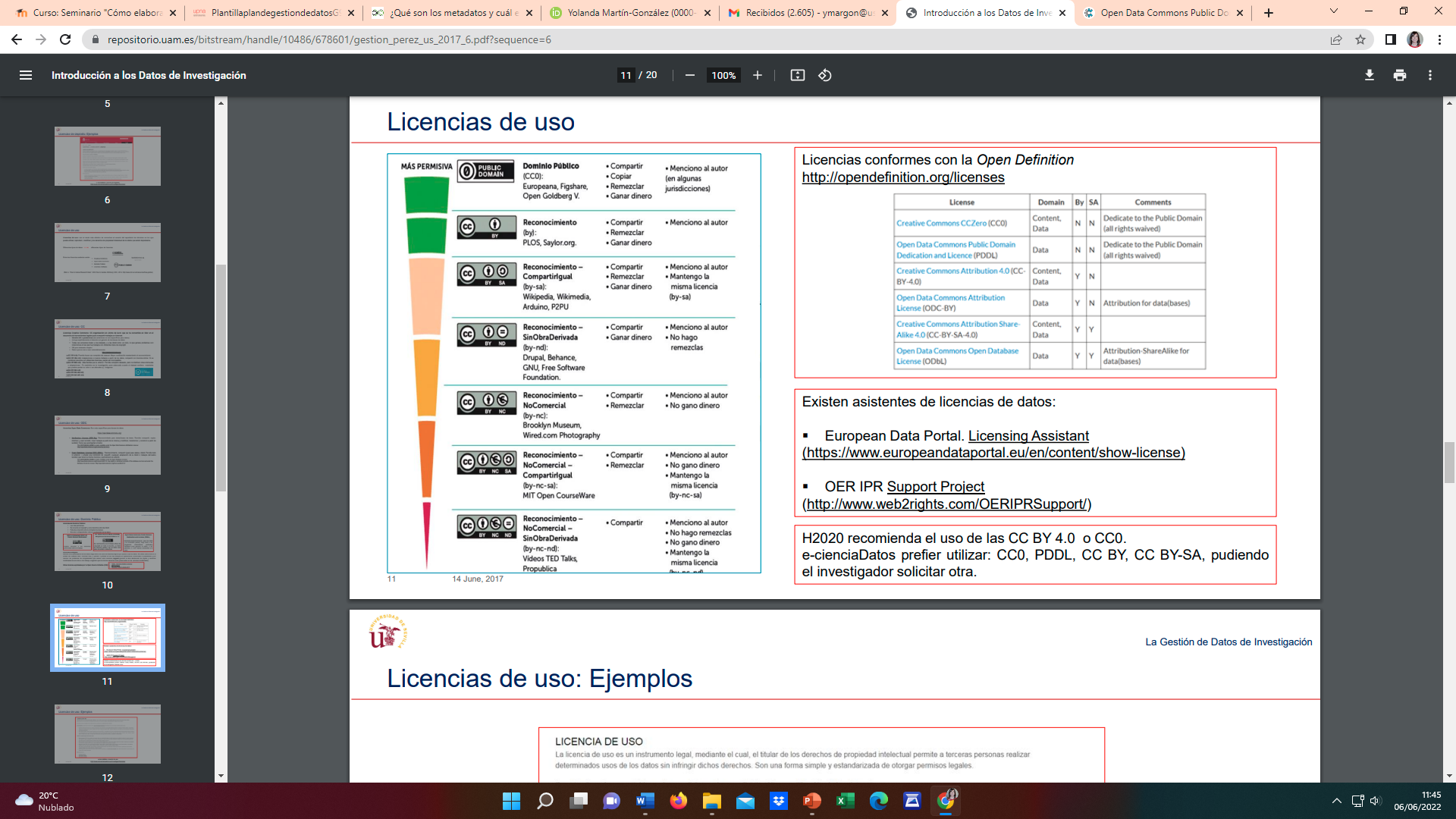 Licences d´utilisation
Creative Commons
Open Data Commons
Pérez Aliende, M. (2017). La gestión de datos de investigación. Biblioteca 
Universidad de Sevilla. https://repositorio.uam.es/bitstream/handle/10486/678601/gestion_perez_us_2017_6.pdf?sequence=6
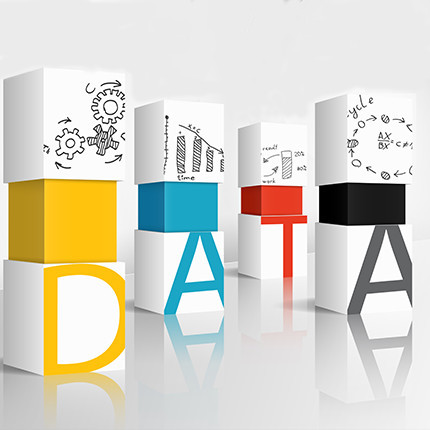 Impact et visibilité
« Les articles dont les données sont déposées dans un dépôt public sont en moyenne 25 % plus cités »
Alonso Arévalo, J. (2022). Gestión de datos de investigación en el horizonte de las bibliotecas universitarias. https://universoabierto.org/2021/09/30/conferencia-gestion-de-datos-de-investigacion-gdi/
48
Critères à prendre en compte pour le partage des données
(RE) UTILISABLE
REPRODUCTIBILITÉ
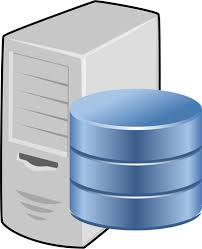 EXIGENCES
VISIBILITÉ
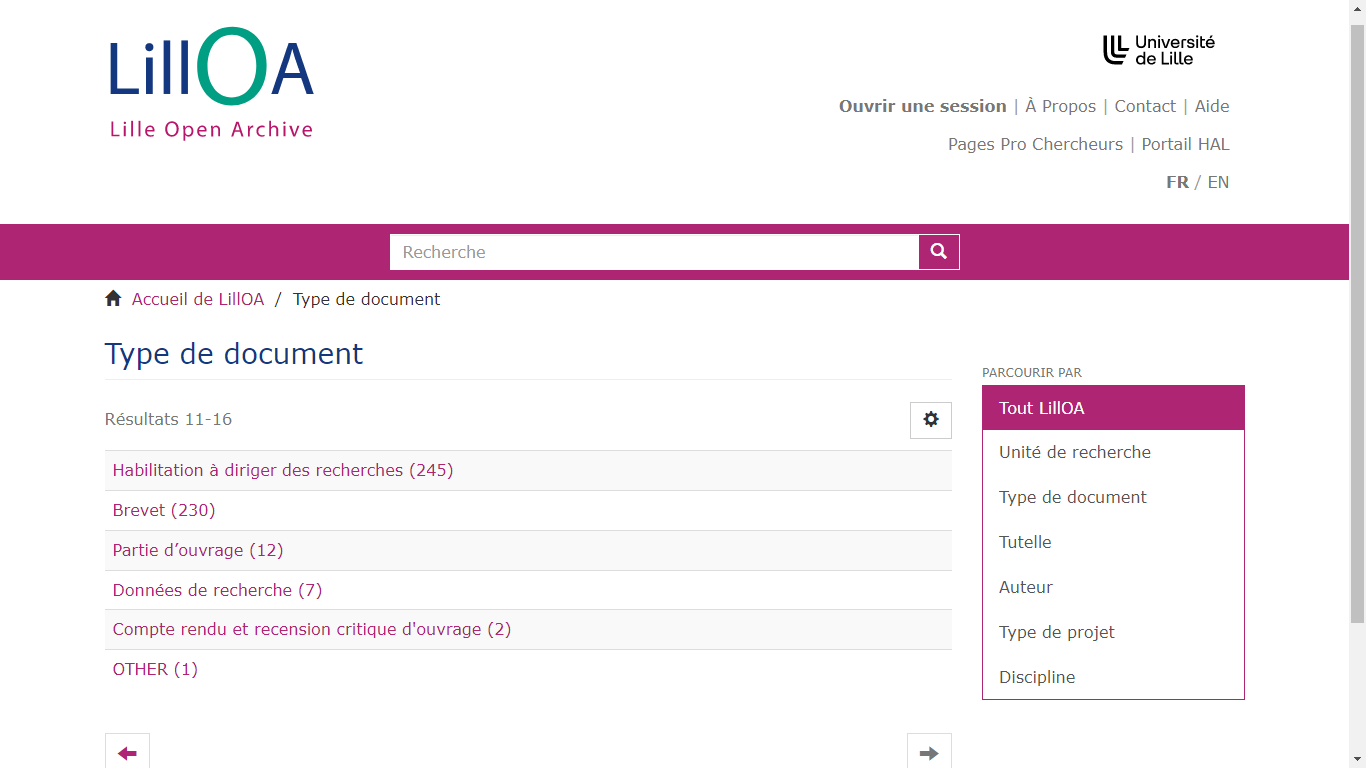 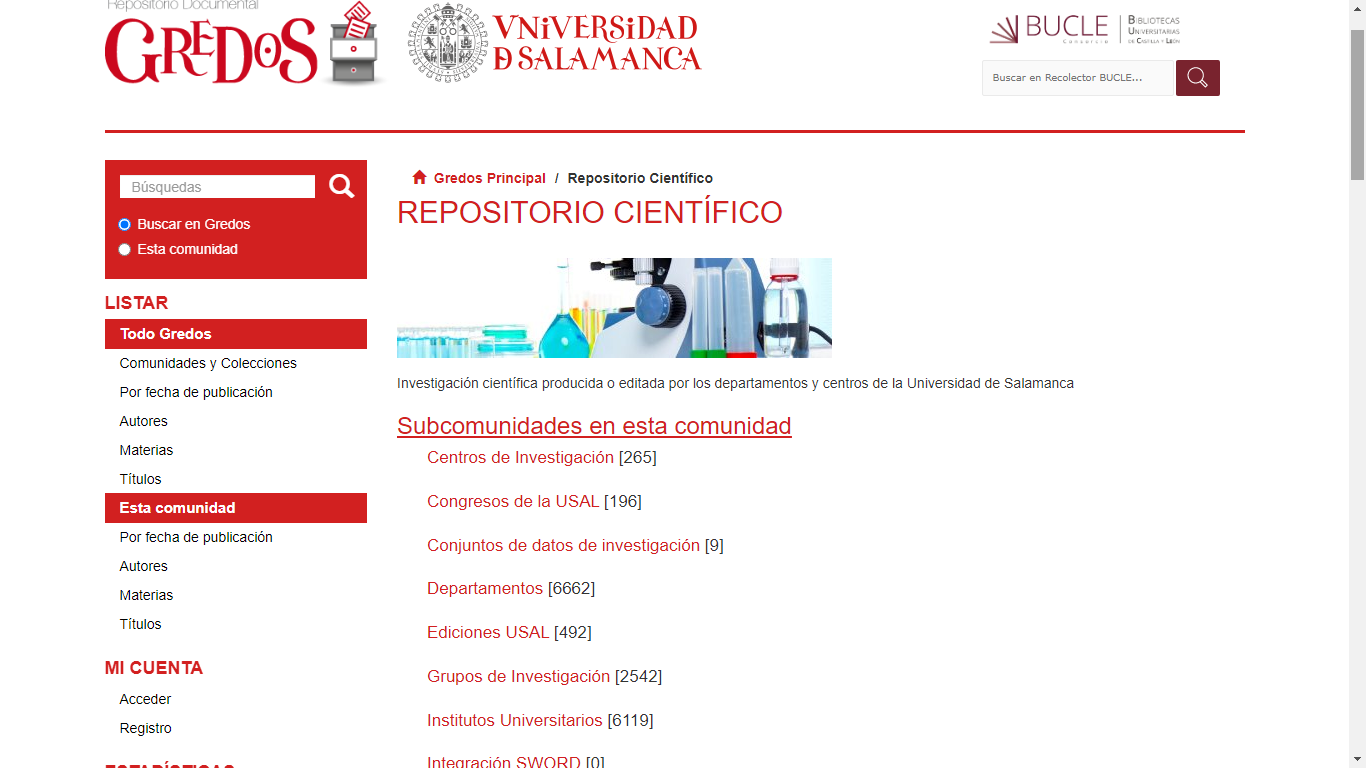 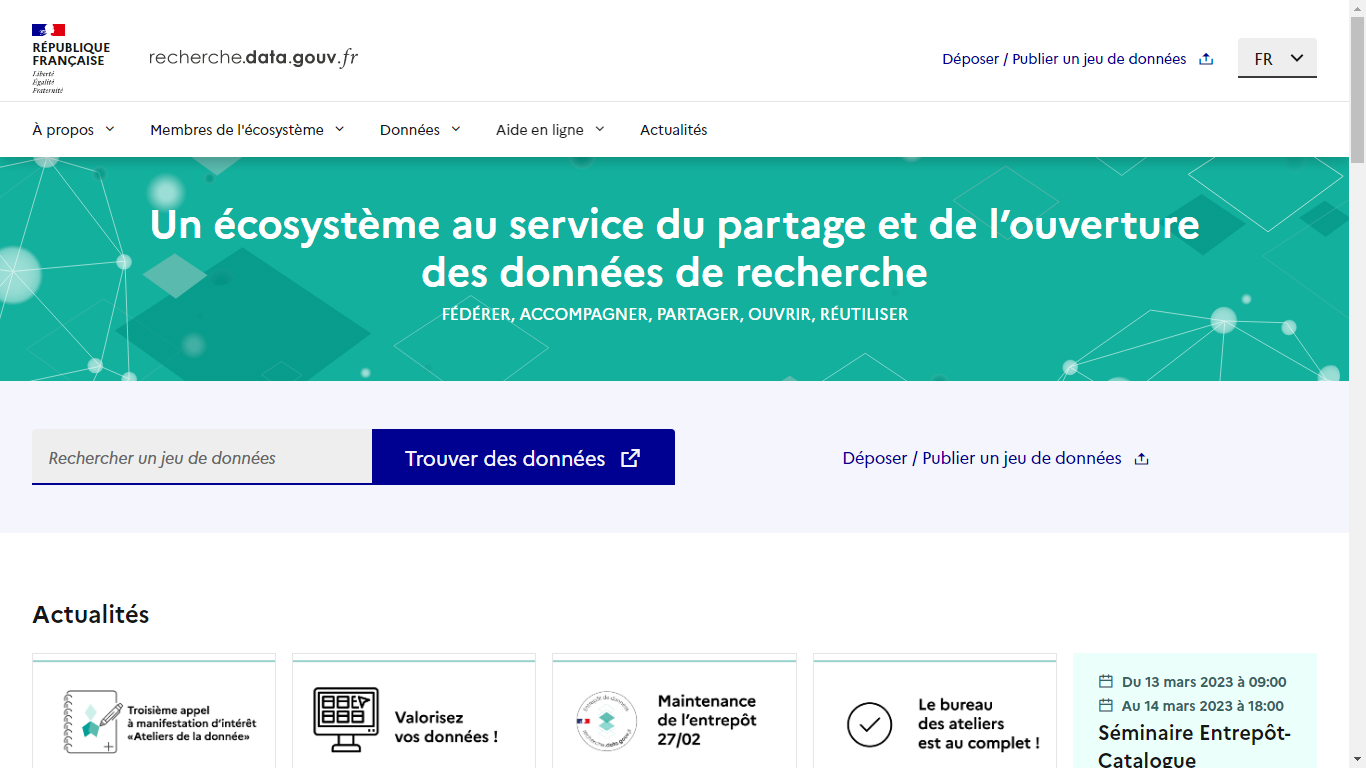 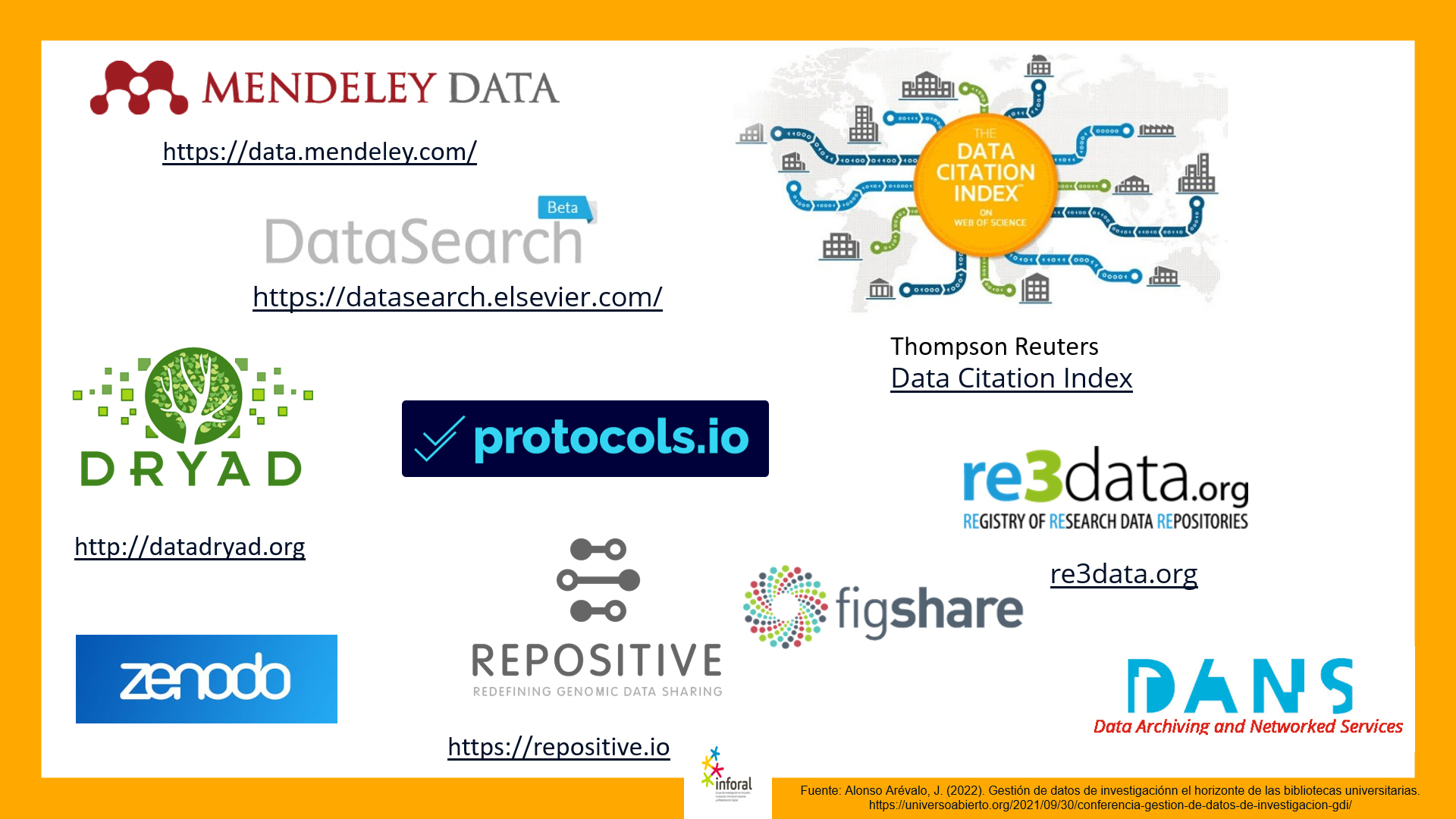 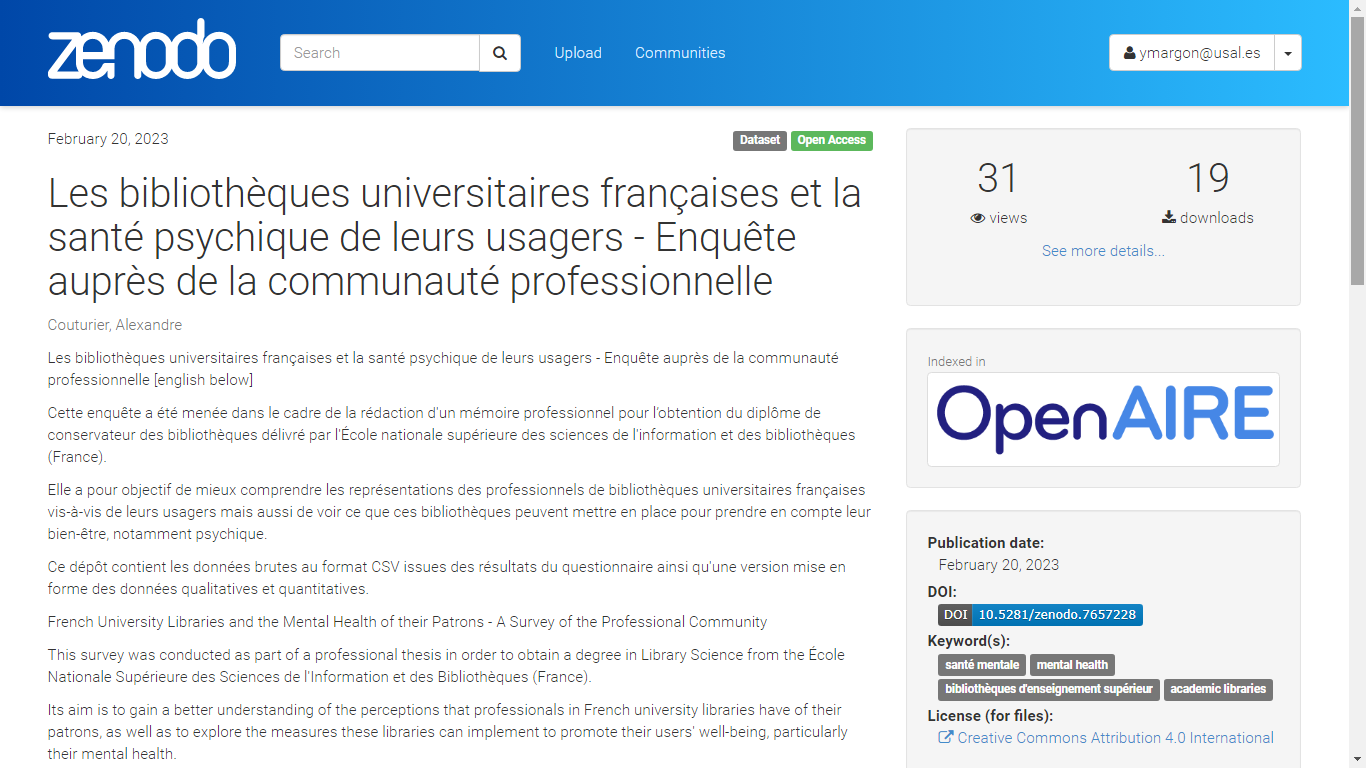 https://doi.org/10.5281/zenodo.7657228
Dépôt des données
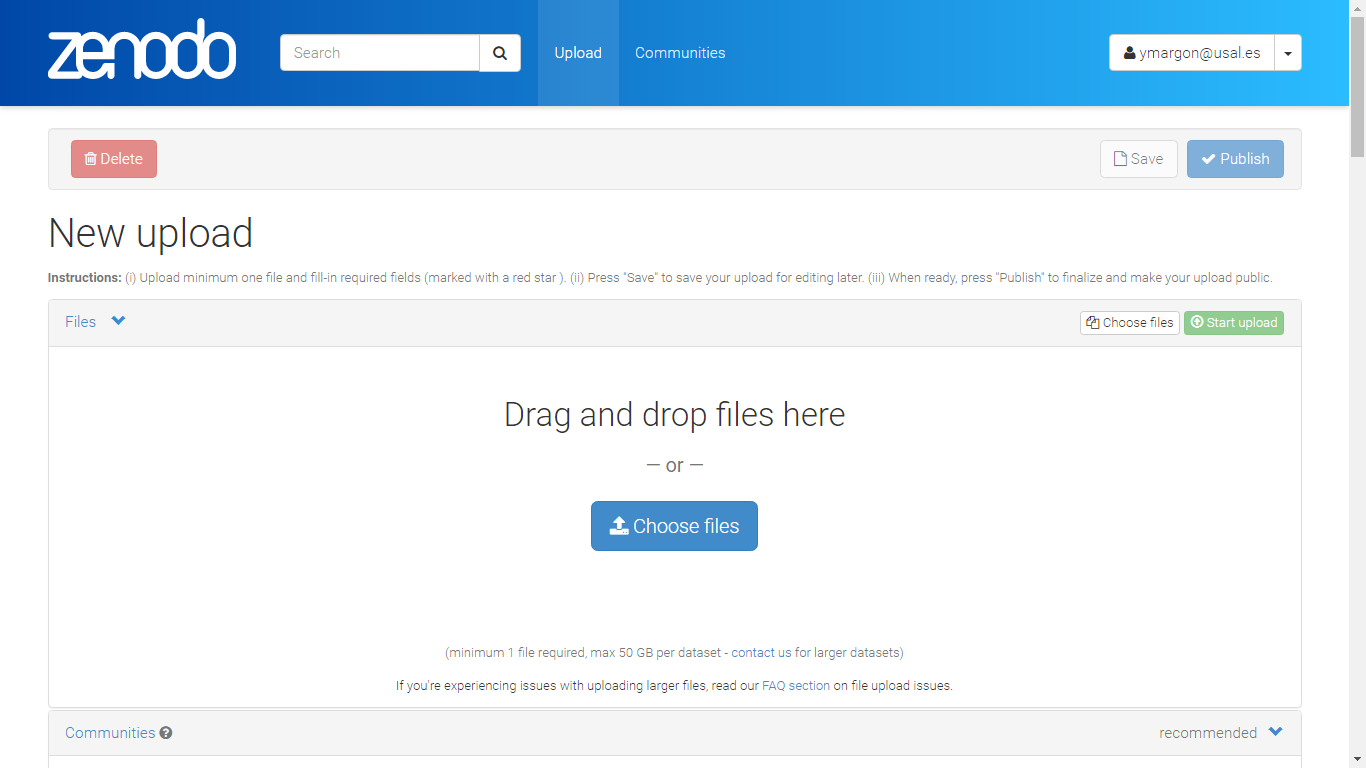 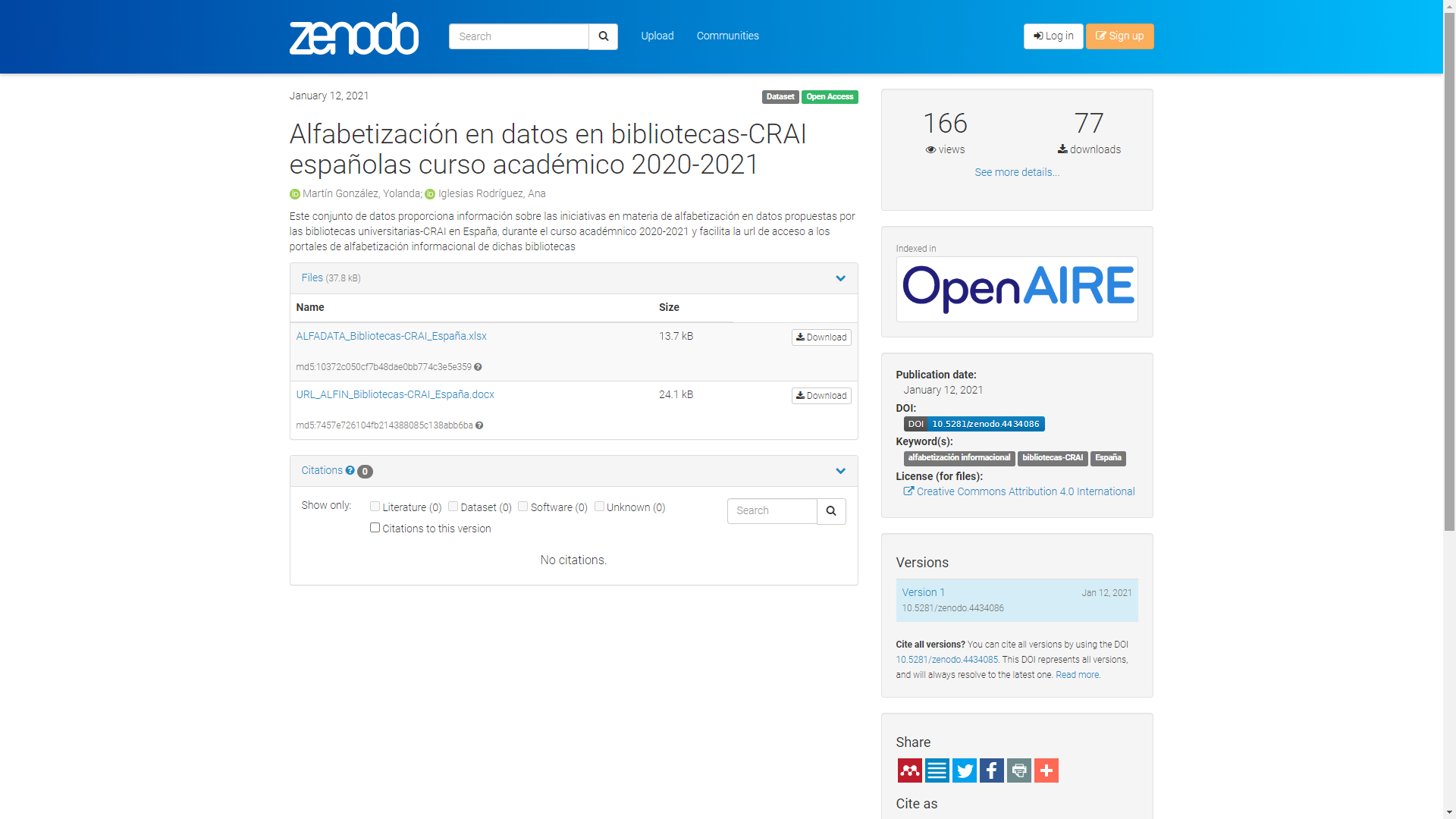 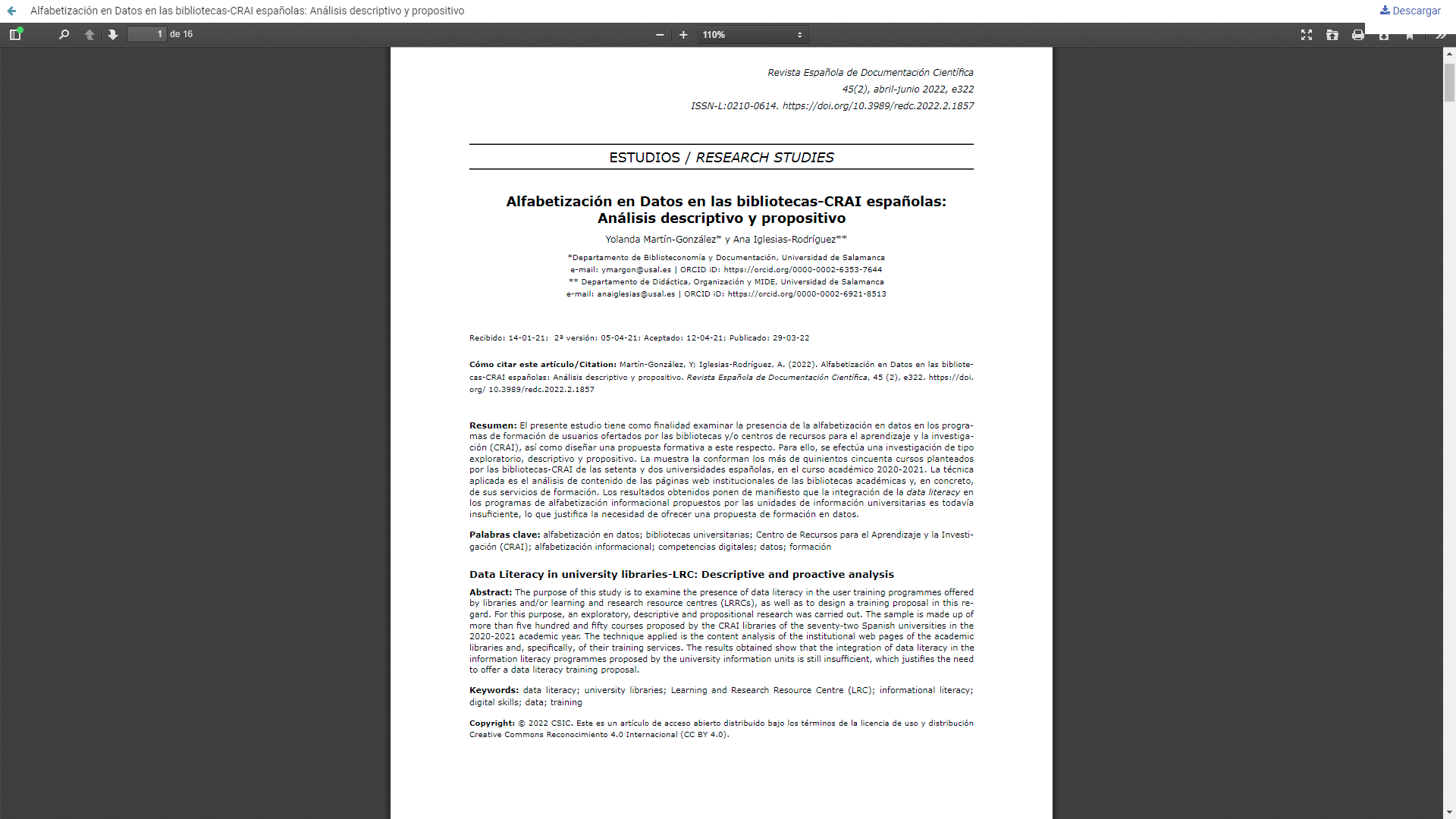 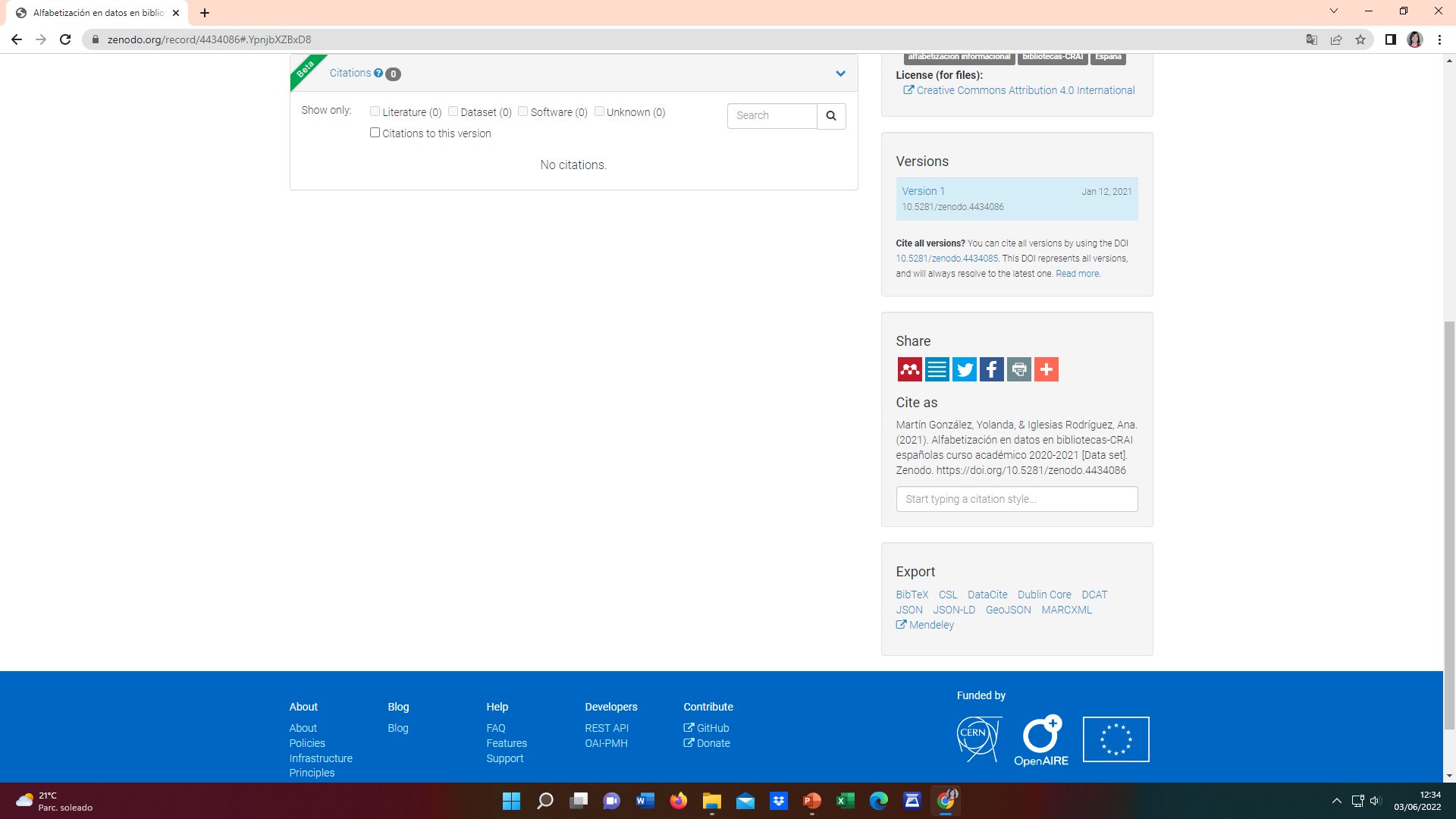 https://doi.org/10.5281/zenodo.4434086
https://doi.org/10.3989/redc.2022.2.1857
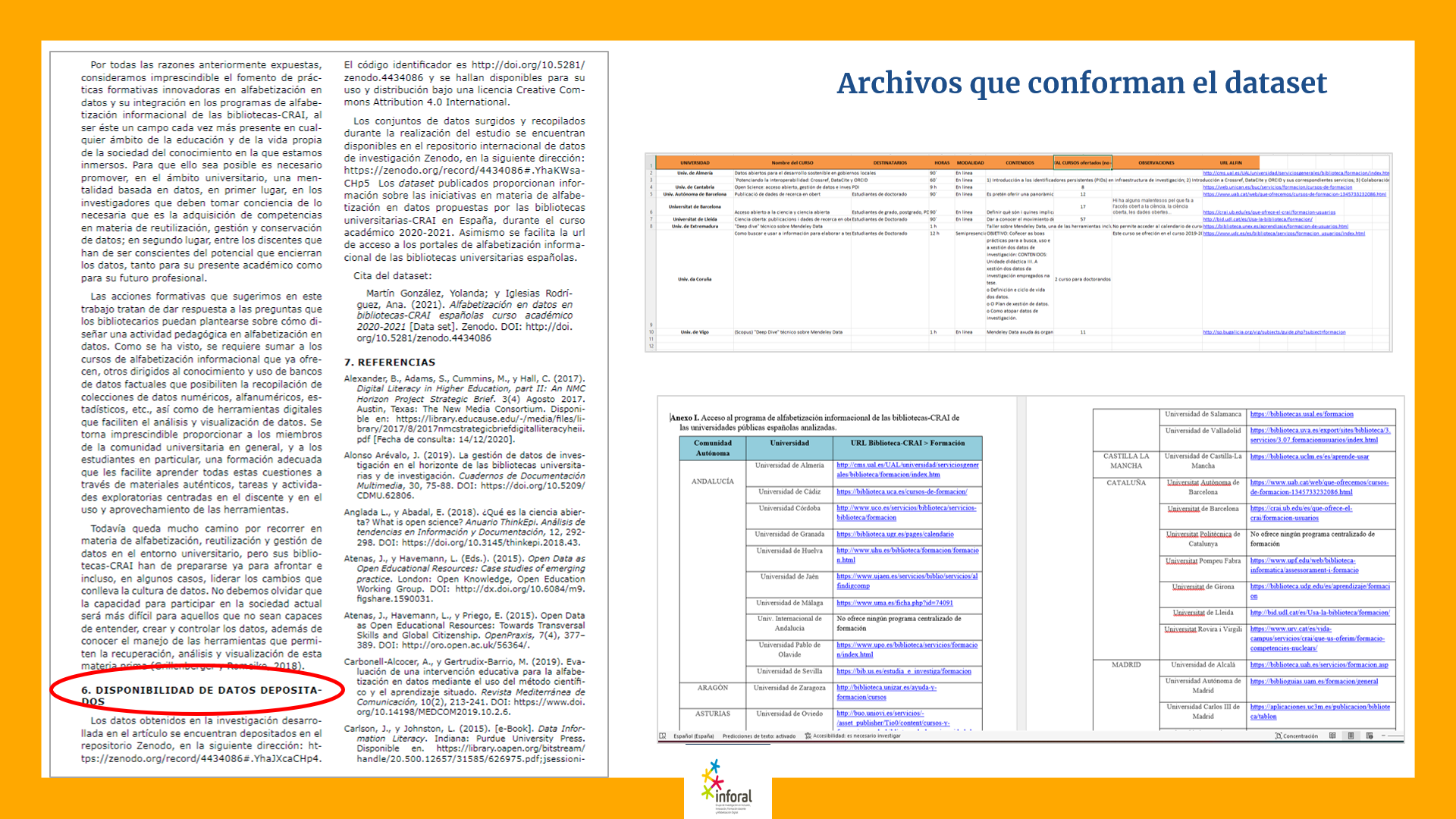 Comment citer un jeu de données
Creator (PublicationYear): Title. Version. Publisher. ResourceType. Identifier (DOI)
57
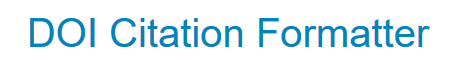 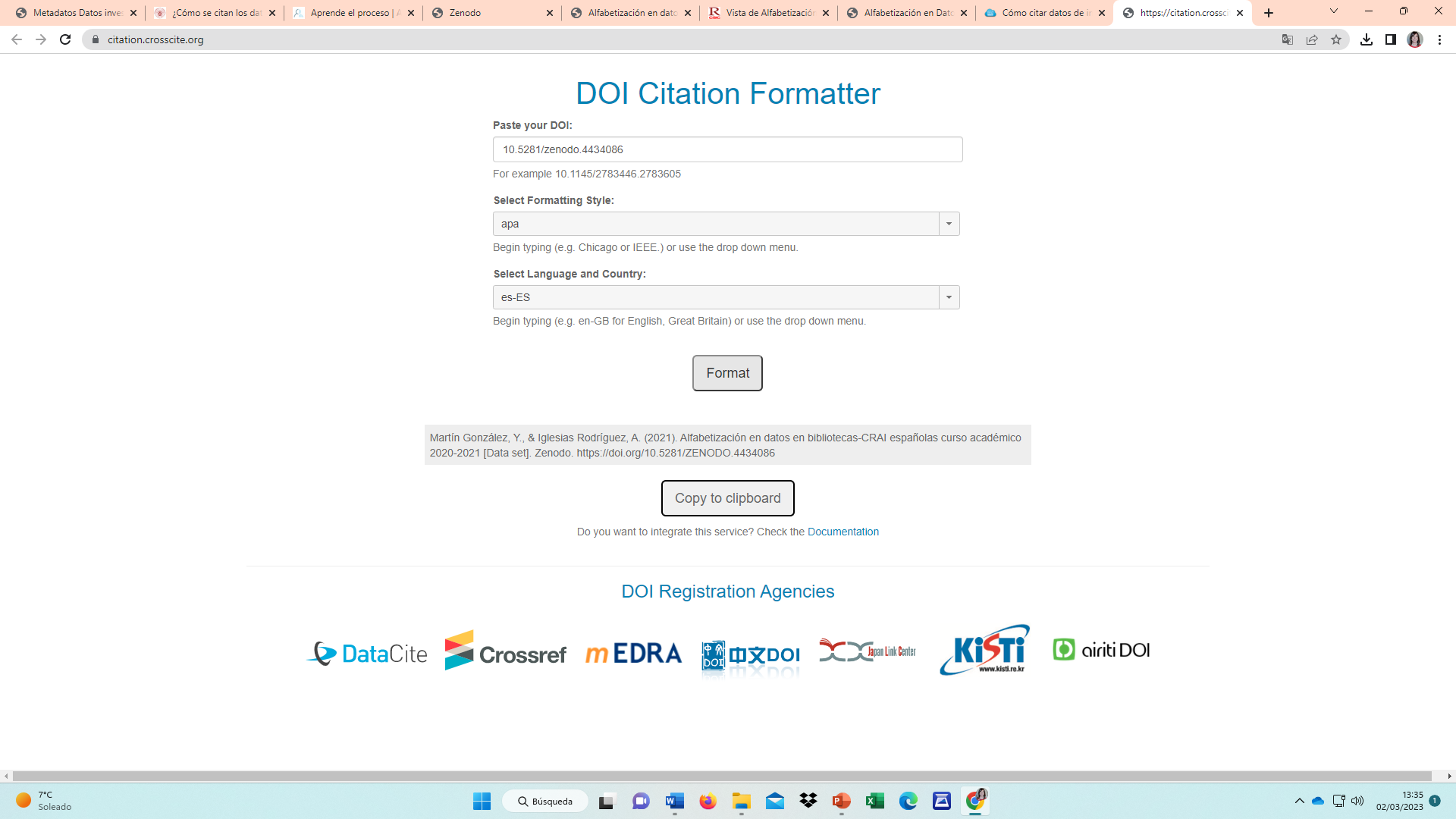 https://citation.crosscite.org/
Modèles et outils pour l'élaboration du PGD (DMP)
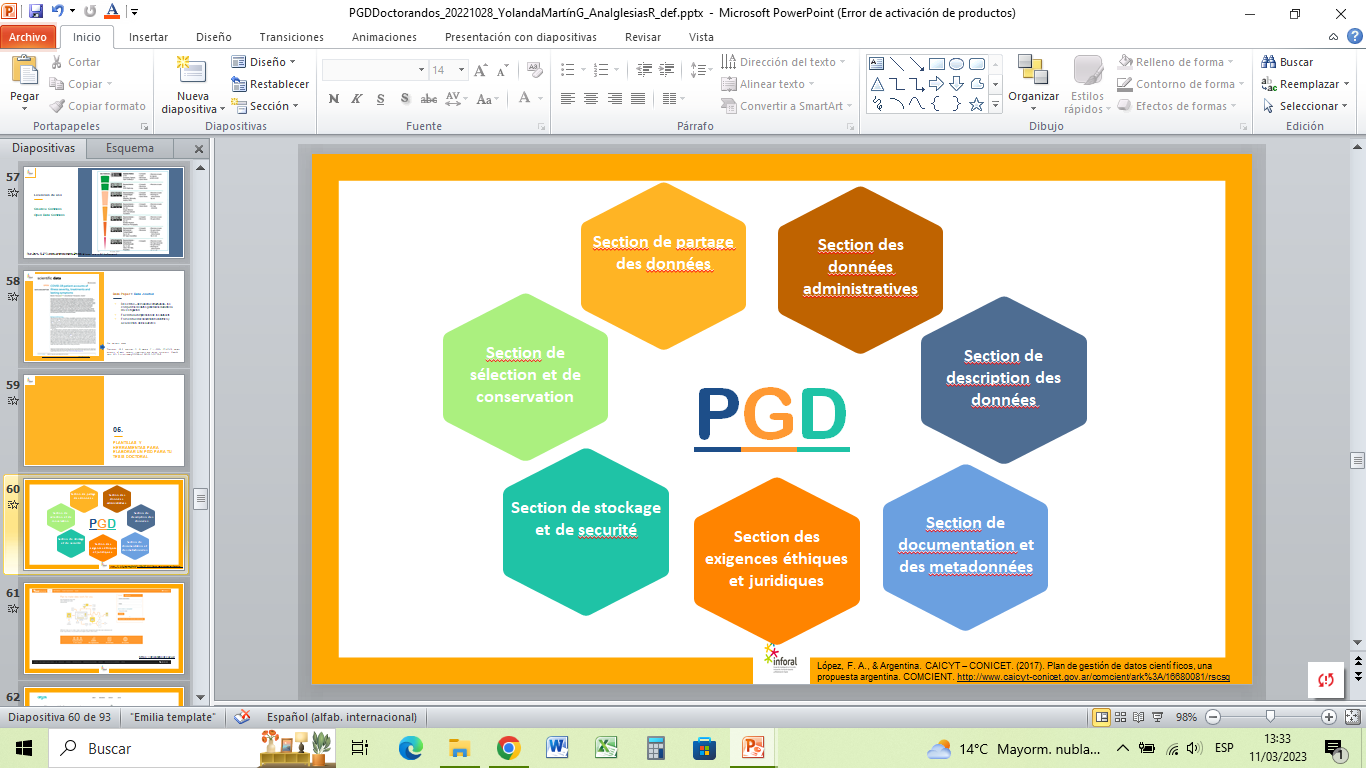 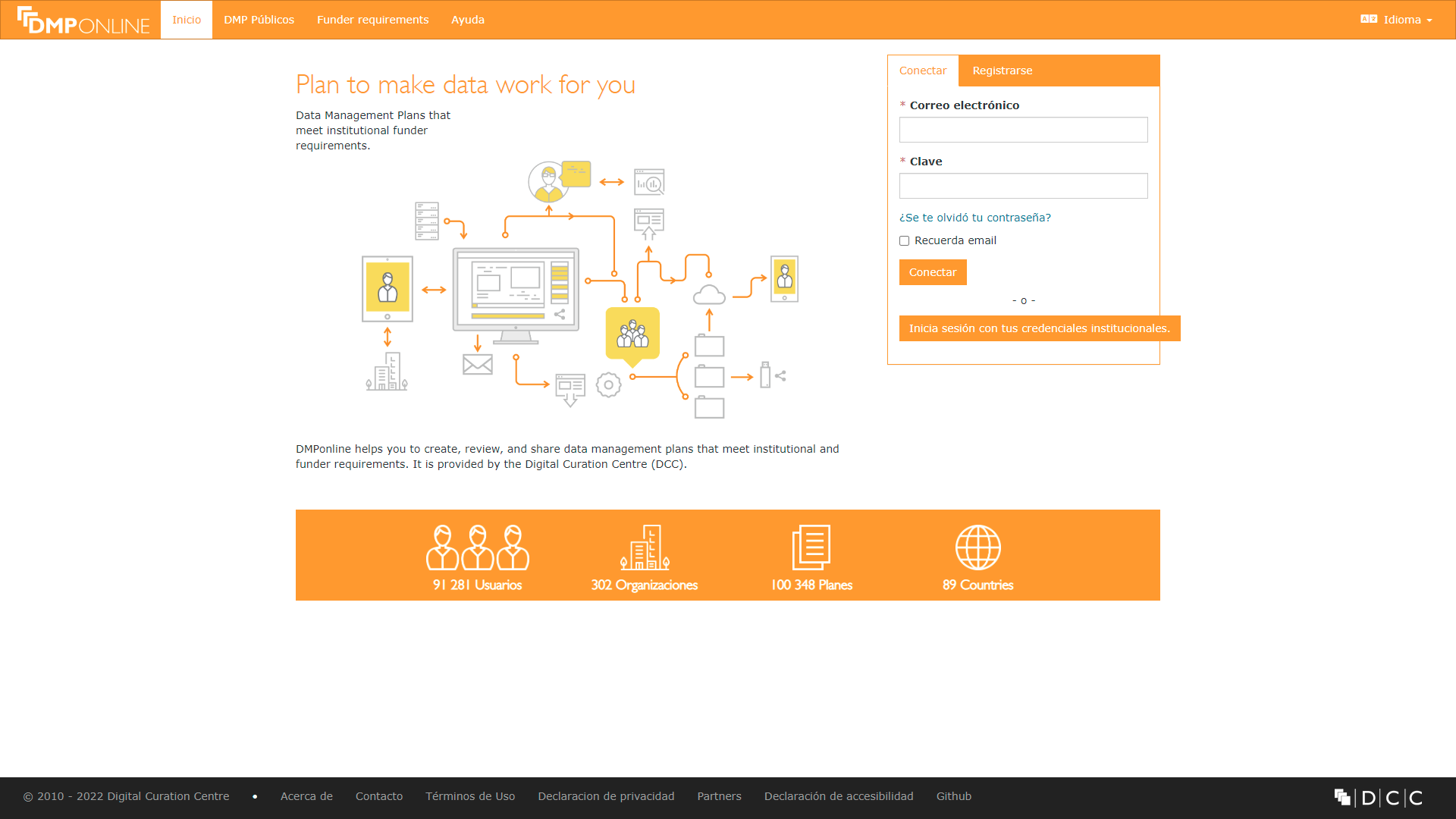 https://dmponline.dcc.ac.uk/
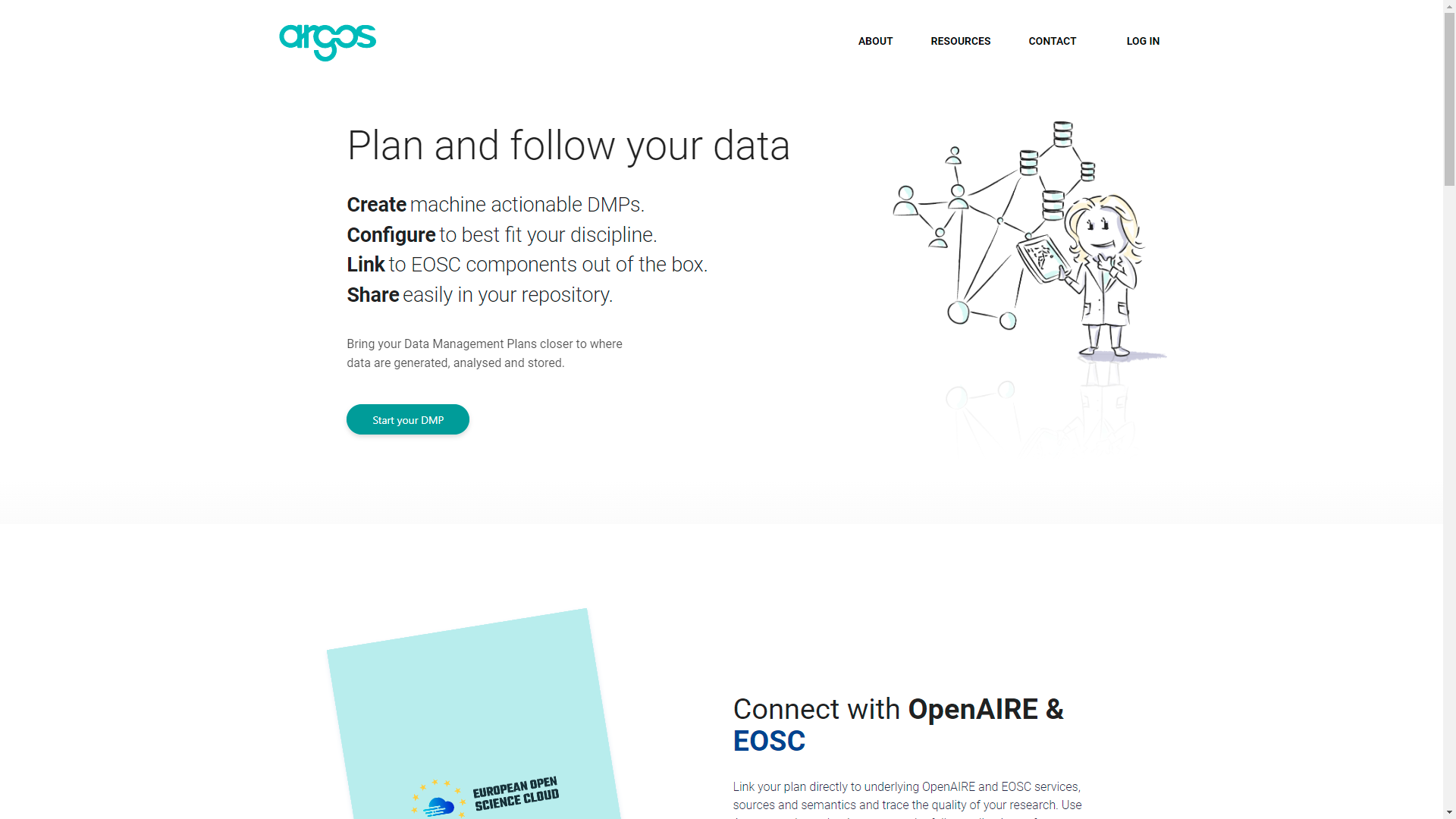 https://argos.openaire.eu/splash/
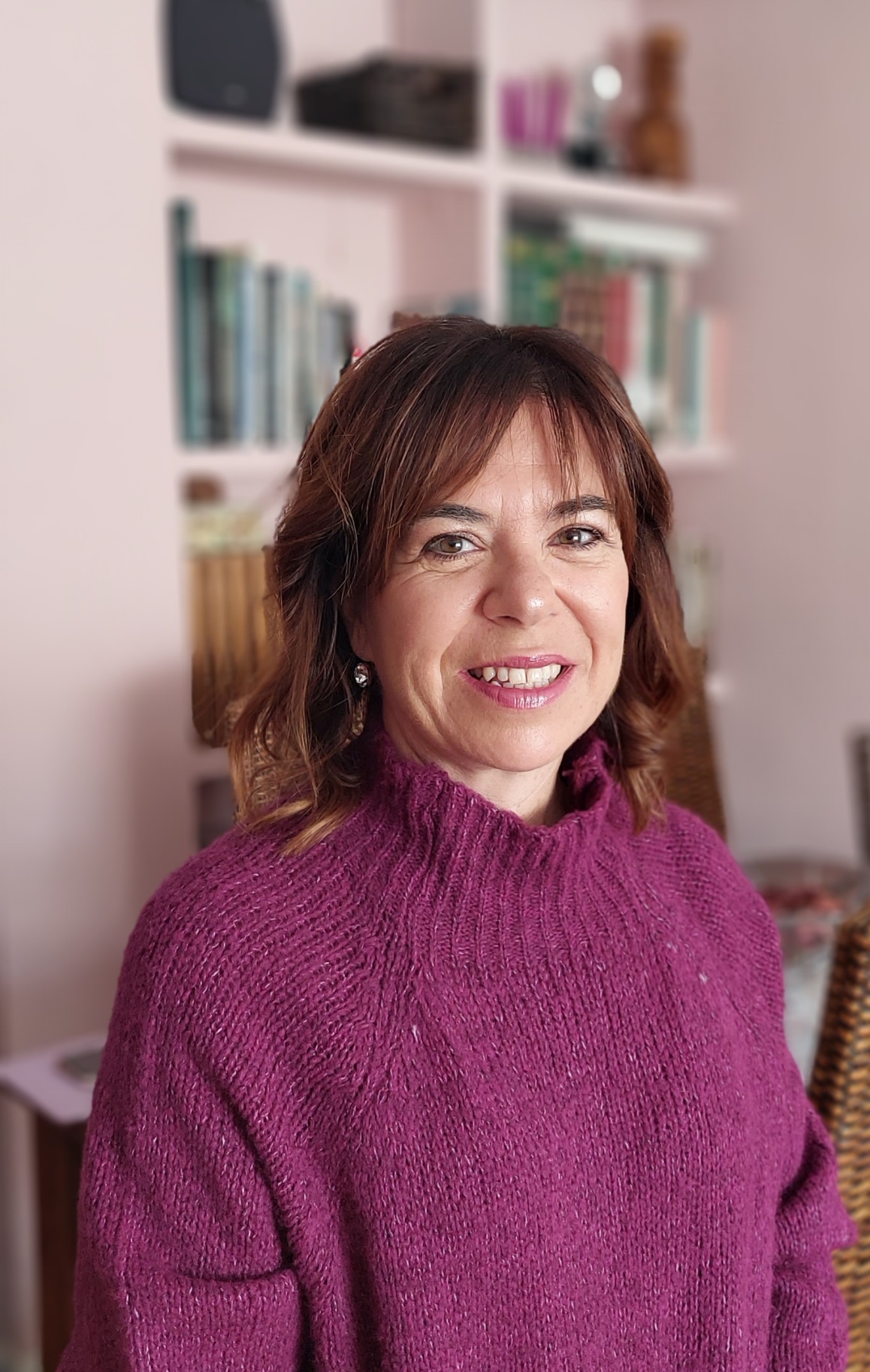 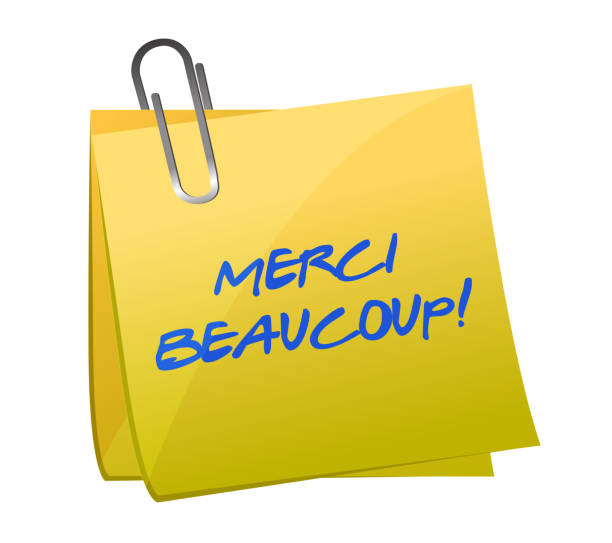 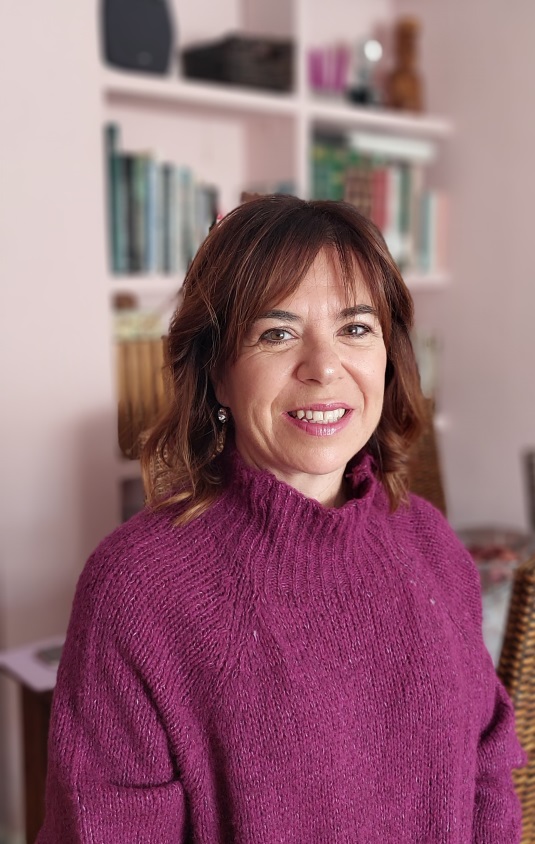 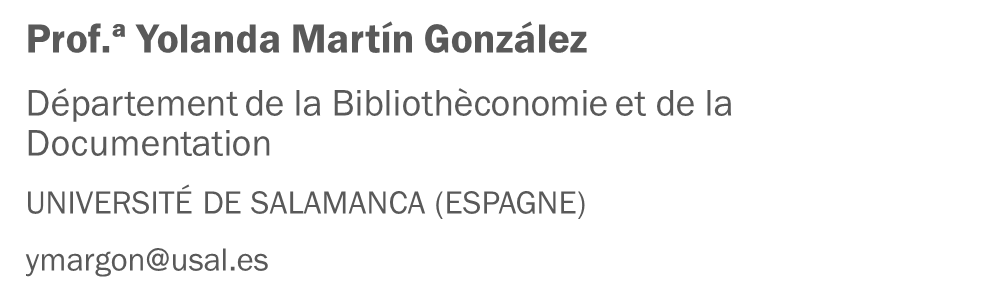 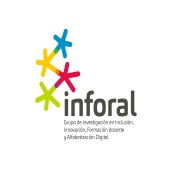